ELECTROMAGNETIC WAVES IN VACUUM
Imrana Ashraf Zahid
Quaid-i-Azam University Islamabad Pakistan
Preparatory School to Winter College on Optics: 8th January-12rd February 2016
ELECTROMAGNETIC WAVES IN VACUUM
THE WAVE EQUATION
In regions of free space (i.e. the vacuum) - where no electric charges - no electric currents and no matter of any kind are present - Maxwell’s equations (in differential form) are:
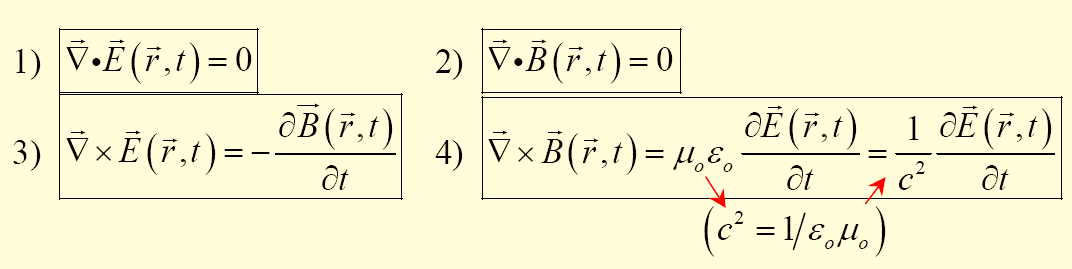 Set of coupled first-order partial differential equations
2
12/02/2016
ELECTROMAGNETIC WAVES IN VACUUM ...
We can de-couple Maxwell’s equations -by applying the curl operator to equations 3) and 4):
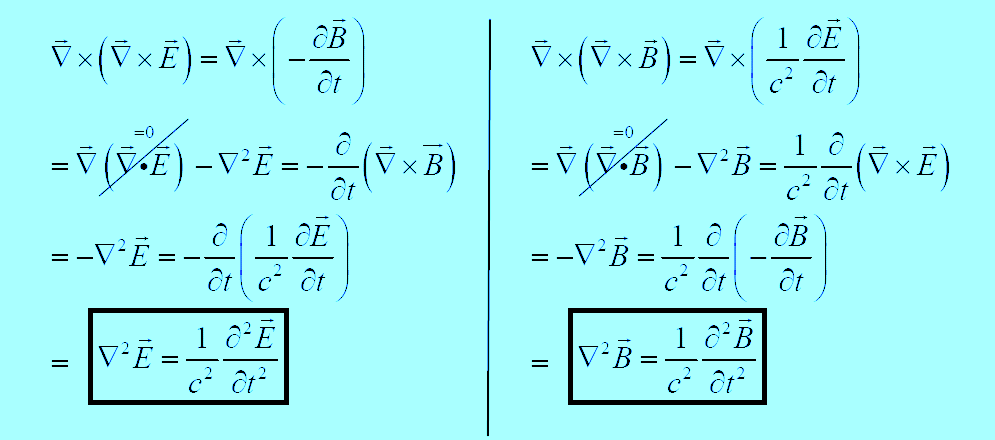 12/02/2016
3
ELECTROMAGNETIC WAVES IN VACCUM…
These are three-dimensional de-coupled wave equations.
Have exactly the same structure – both are linear, homogeneous, 2nd order differential equations.
Remember that each of the above equations is explicitly dependent on space and time,
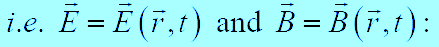 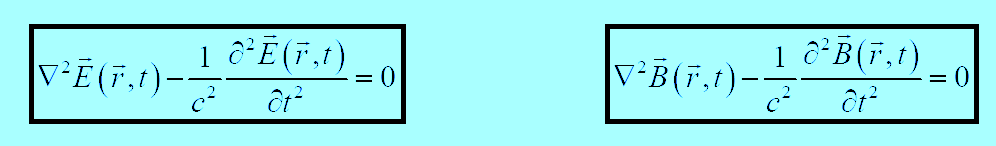 12/02/2016
4
ELECTROMAGNETIC WAVES IN VACUUM…
Thus, Maxwell’s equations implies that empty space – the vacuum {which is not empty, at the microscopic scale} – supports the propagation of {macroscopic} electromagnetic waves - which propagate at the speed of light {in vacuum}:
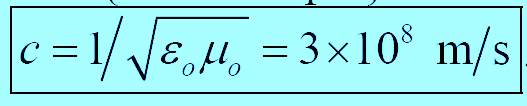 12/02/2016
5
MONOCHROMATIC EM PLANE WAVES
Monochromatic EM plane waves propagating in free space/the vacuum are sinusoidal EM plane waves consisting of a single frequency f , wavelength λ =c f , angular frequency ω = 2π f and wave-number  k = 2π /λ . They propagate with speed c= fλ =ω k.
In the visible region of the EM spectrum {~380 nm (violet) ≤ λ ≤ ~ 780 nm (red)}- EM light waves (consisting of real photons) of a given frequency / wavelength are perceived by the human eye as having a specific, single colour. 
Single- frequency sinusoidal EM waves are called mono-chromatic.
12/02/2016
6
MONOCHROMATIC EM PLANE WAVES
EM waves that propagate e.g. in the +zˆ direction but which additionally have no explicit x- or y-dependence are known as plane waves, because for a given time, t the wave front(s) of the EM wave lie in a plane which is ⊥ to the ˆz -axis,
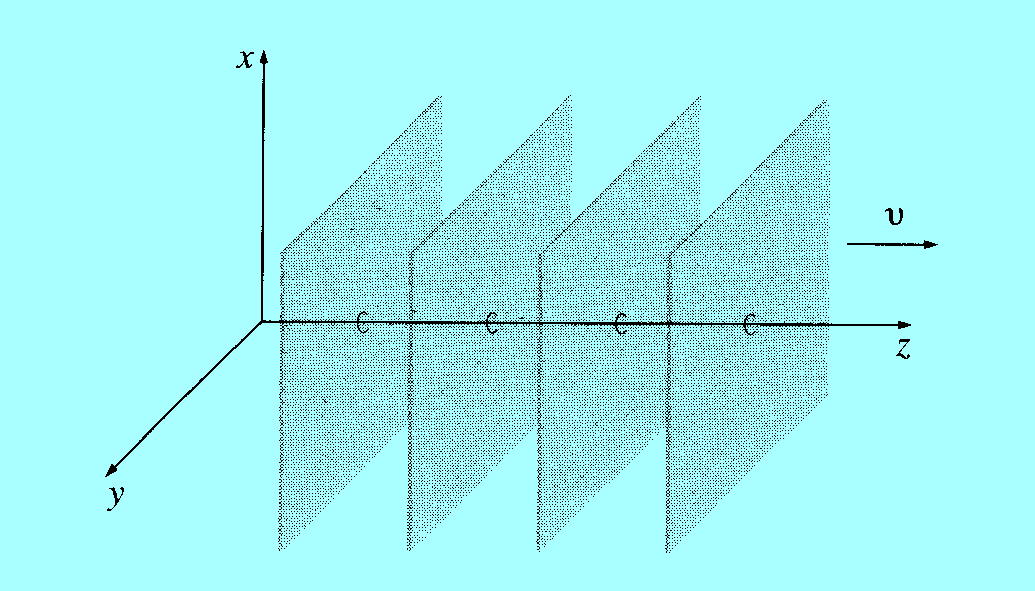 12/02/2016
7
MONOCHROMATIC EM PLANE WAVES
There also exist spherical EM waves –  emitted from a point source – the wave-fronts associated with these EM waves are spherical - and thus do not lie in a plane ⊥ to the direction of propagation of the EM wave
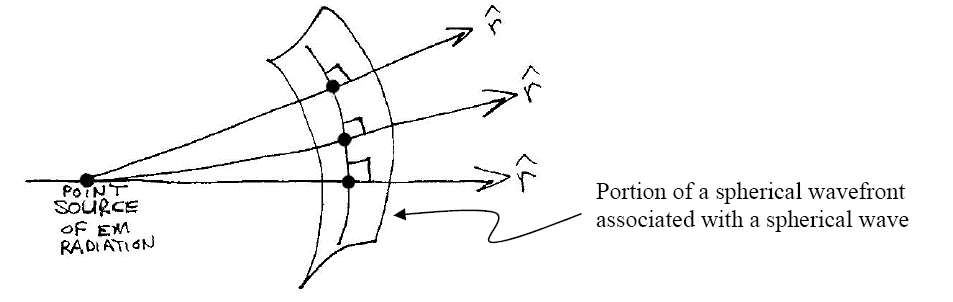 12/02/2016
8
MONOCHROMATIC EM PLANE WAVES
If the point source is infinitely far away from observer- then a spherical wave → plane wave in this limit, (the radius of curvature → ∞); a spherical surface becomes planar as RC→∞.
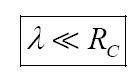 Criterion for a plane wave:
Monochromatic plane waves associated with     and
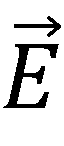 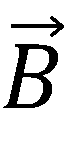 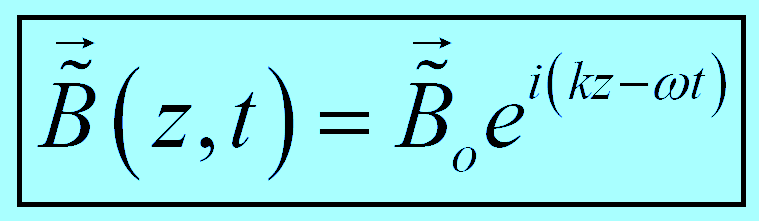 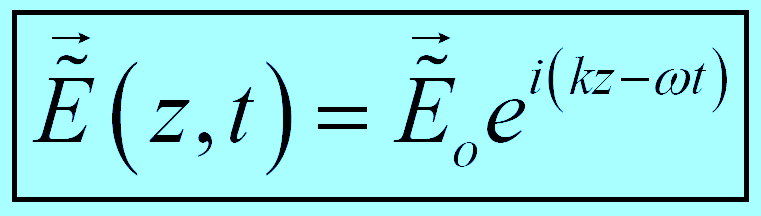 12/02/2016
9
MONOCHROMATIC EM PLANE WAVES
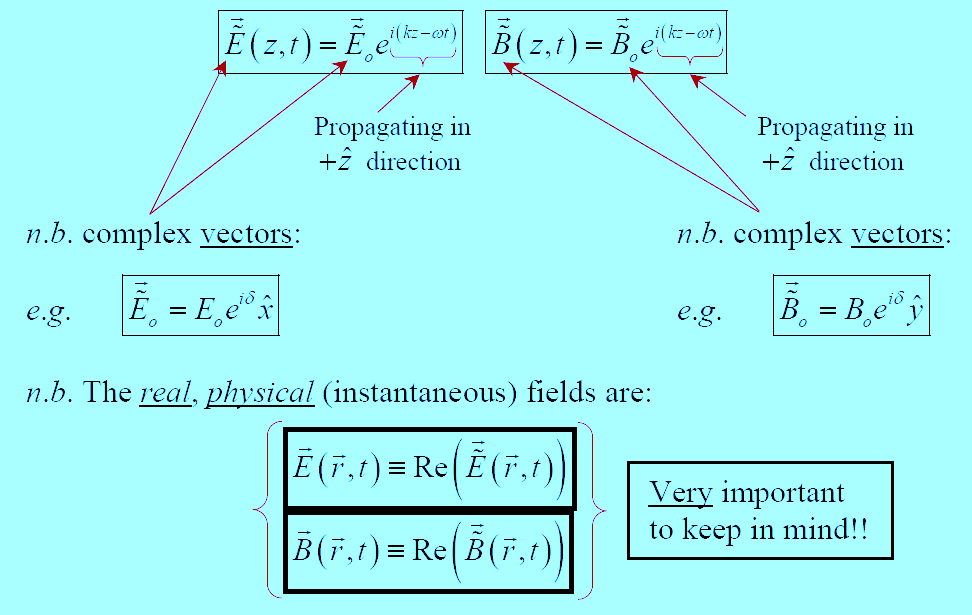 12/02/2016
10
MONOCHROMATIC EM PLANE WAVES
Maxwell’s equations for free space impose additional constraints on
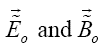 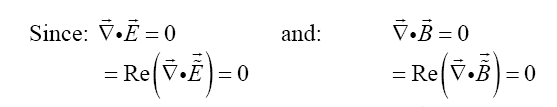 These two relations can only be satisfied
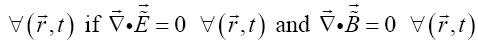 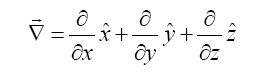 In Cartesian coordinates:
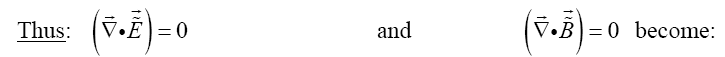 12/02/2016
11
MONOCHROMATIC EM PLANE WAVES
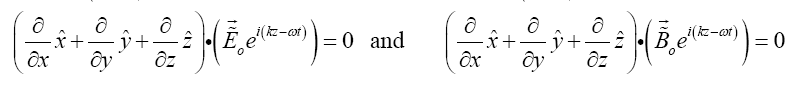 Now suppose we do allow:
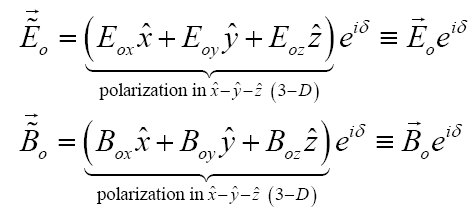 Then
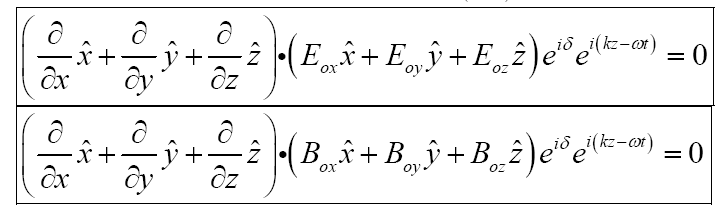 12
12/02/2016
MONOCHROMATIC EM PLANE WAVES
Eox , Eoy , Eoz = Amplitudes (constants) of the electric field components in x, y, z directions respectively.
Box , Boy , Boz =Amplitudes (constants) of the magnetic field components in x, y, z directions respectively.
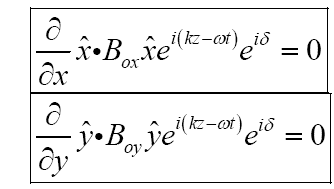 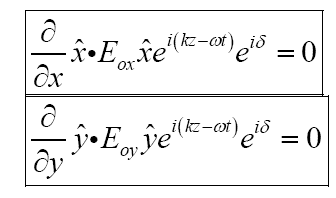 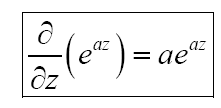 12/02/2016
13
MONOCHROMATIC EM PLANE WAVES…
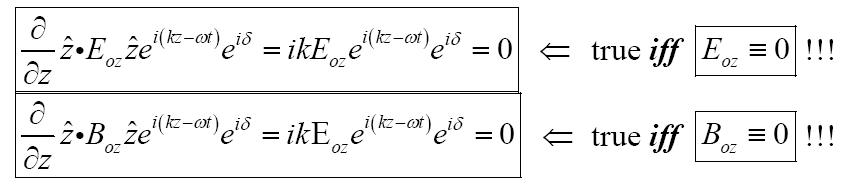 Maxwell’s equations additionally impose the restriction that an electromagnetic plane wave cannot have any component of E or B ||   to (or anti- || to) the propagation direction (in this case here, the z -direction)
 Another way of stating this is that an EM wave cannot have any longitudinal components of E and B (i.e. components of E and B lying along the propagation direction).
12/02/2016
14
MONOCHROMATIC EM PLANE WAVES…
Thus, Maxwell’s equations additionally tell us that an EM wave is a purely transverse wave (at least for propagation in free space) – the components of E and B must be ⊥ to propagation direction.
The plane of polarization of an EM wave is defined (by convention) to be parallel to E.
12/02/2016
15
MONOCHROMATIC EM PLANE WAVES…
Maxwell’s equations impose  another restriction on the allowed form of E and B for an EM wave:
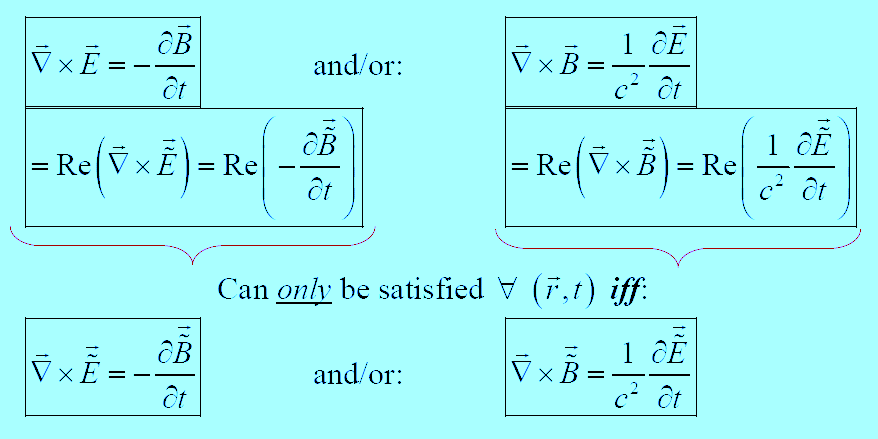 12/02/2016
16
MONOCHROMATIC EM PLANE WAVES…
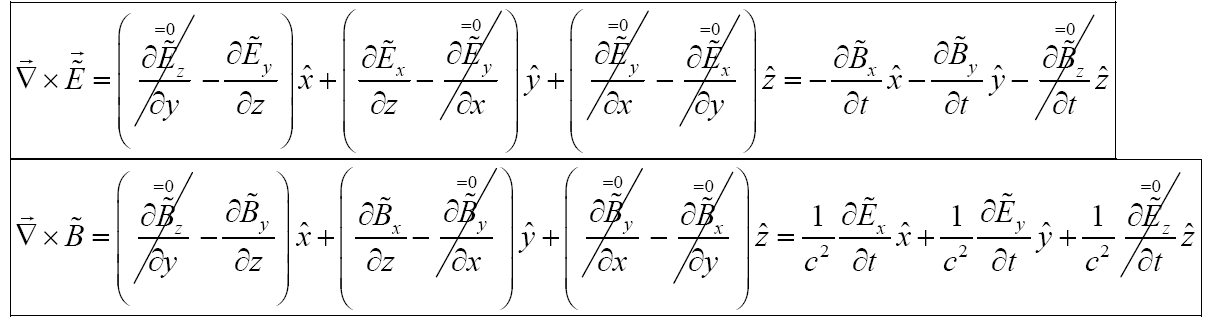 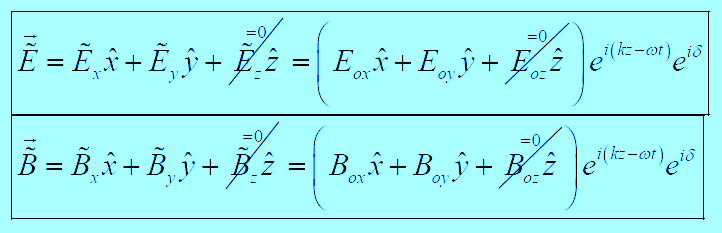 12/02/2016
17
MONOCHROMATIC EM PLANE WAVES…
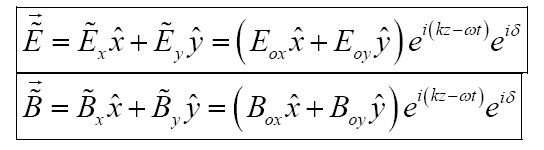 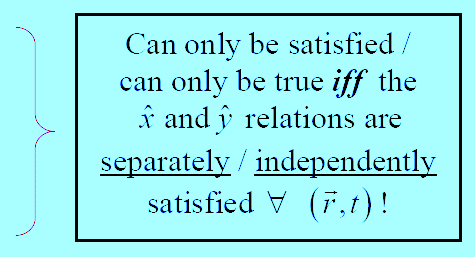 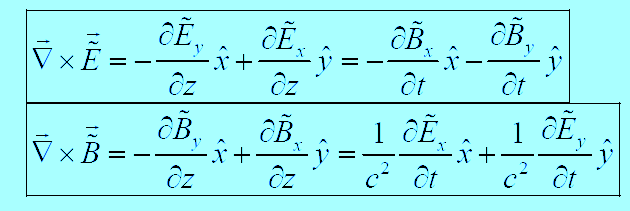 12/02/2016
18
MONOCHROMATIC EM PLANE WAVES…
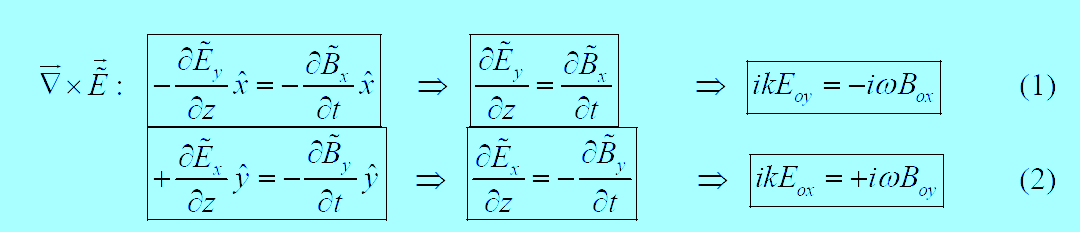 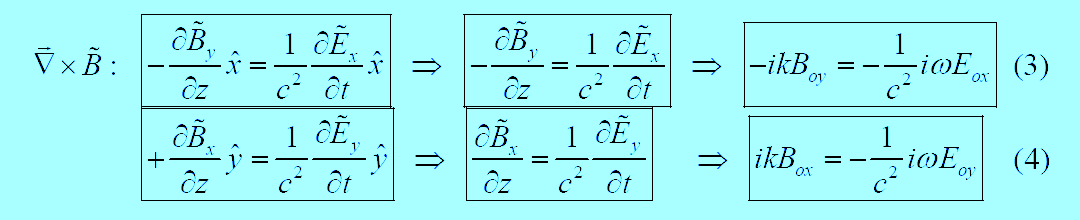 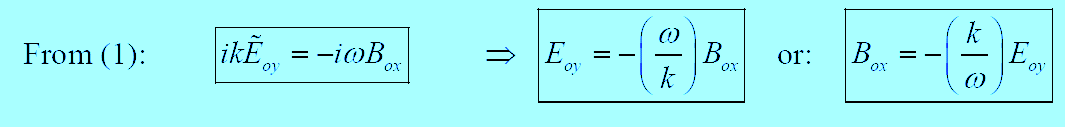 12/02/2016
19
MONOCHROMATIC EM PLANE WAVES…
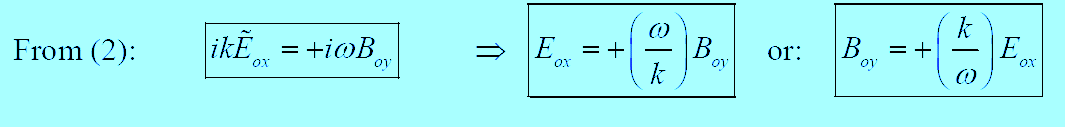 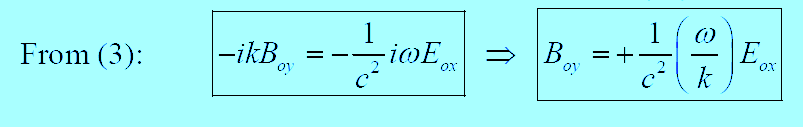 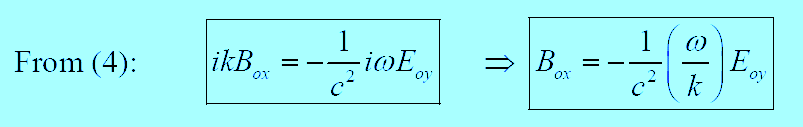 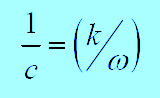 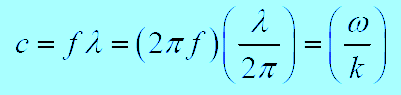 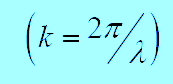 12/02/2016
20
MONOCHROMATIC EM PLANE WAVES . . .
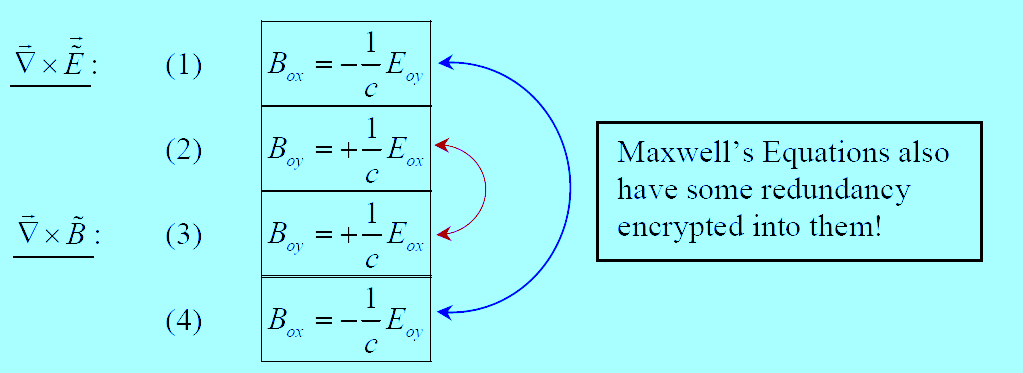 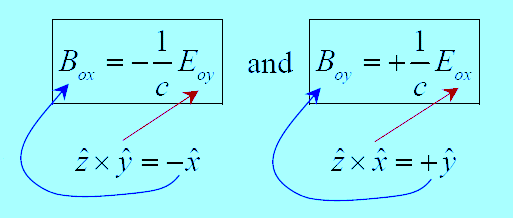 Actually we  have only two independent relations:
But:
12/02/2016
21
MONOCHROMATIC EM PLANE WAVES…
Very Useful Table:
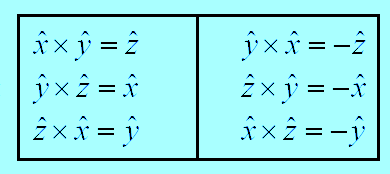 Two relations can be written  compactly into one relation:
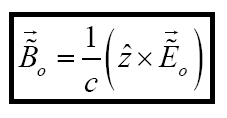 Physically this relation states that E and B are:
 in phase with each other.
 mutually perpendicular to each other -  (Ε⊥B)⊥ zˆ
12/02/2016
22
MONOCHROMATIC EM PLANE WAVES…
23
The E and B fields associated with this monochromatic plane EM wave are purely transverse { n.b. this is as also required by relativity at the microscopic level – for the extreme relativistic particles – the (massless) real photons travelling at the speed of light c that make up the macroscopic monochromatic plane EM wave.}
The real amplitudes of E and B are related to each other by:
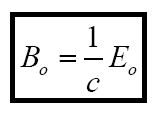 with
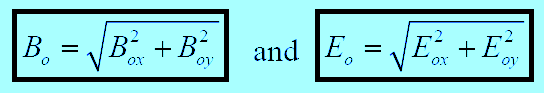 12/02/2016
Instantaneous Poynting’s Vector for a linearly polarized EM wave
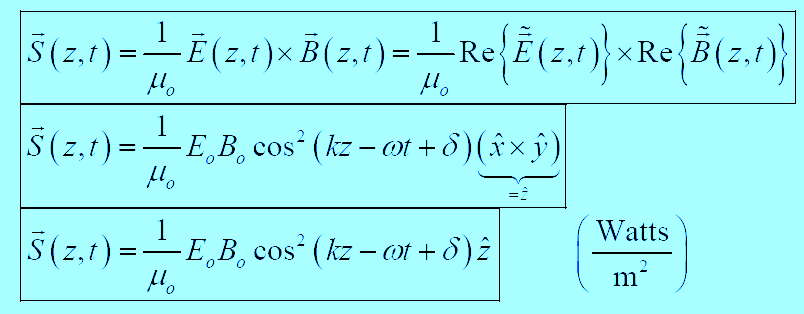 EM Power flows in the direction of propagation of the EM wave (here, the +zˆ direction)
12/02/2016
24
Instantaneous Poynting’s Vector for a linearly polarized EM wave
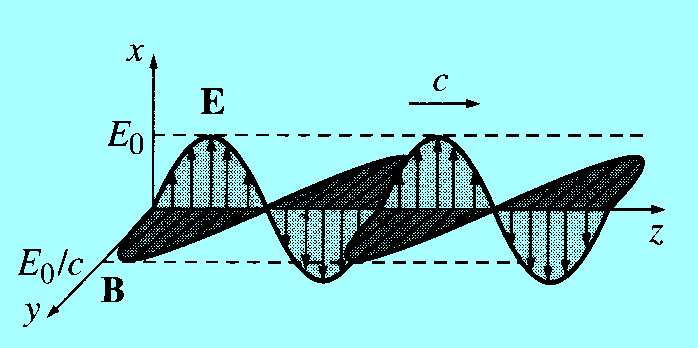 This is the paradigm for a monochromatic plane wave. The wave as a whole is said to be polarized in the x direction (by convention, we use the direction of E to specify the polarization of an electromagnetic wave).
12/02/2016
25
Instantaneous Energy & Linear Momentum & Angular Momentum in EM Waves
Instantaneous Energy Density Associated with an EM Wave:
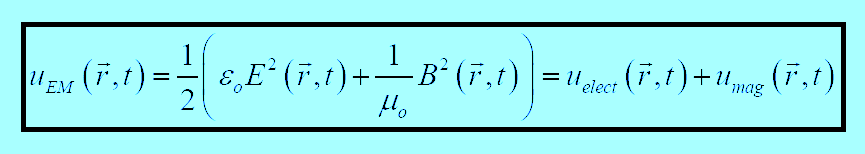 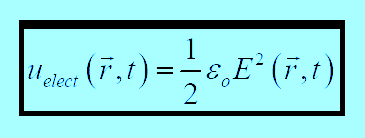 where
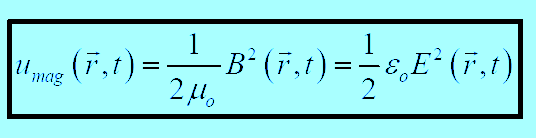 and
12/02/2016
26
Instantaneous Energy & Linear Momentum & Angular Momentum in EM Waves
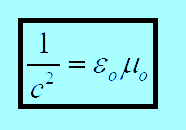 - EM waves in vacuum, and
But
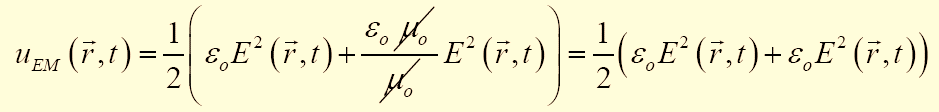 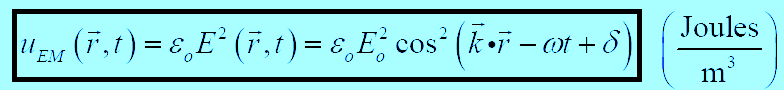 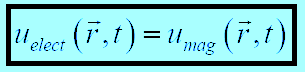 - EM waves propagating in the vacuum !
12/02/2016
27
Instantaneous Poynting’s Vector Associated with an EM Wave
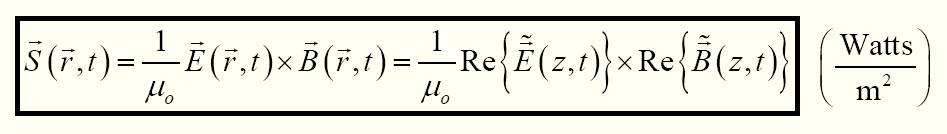 For a linearly polarized monochromatic plane EM wave propagating in the vacuum,
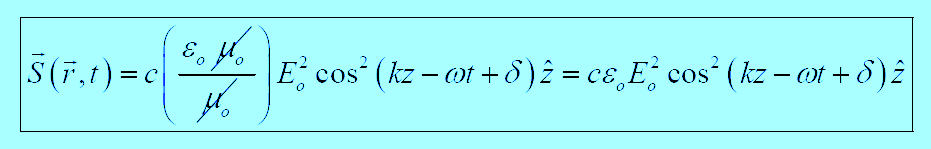 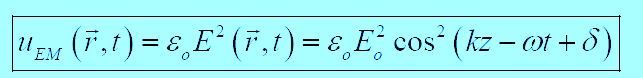 But
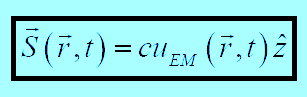 12/02/2016
28
Instantaneous Poynting’s Vector Associated with an EM Wave
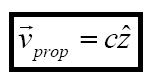 The propagation velocity of energy
Poynting’s Vector = Energy Density * Propagation Velocity
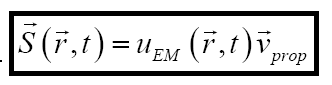 Instantaneous Linear Momentum Density Associated with an EM Wave:
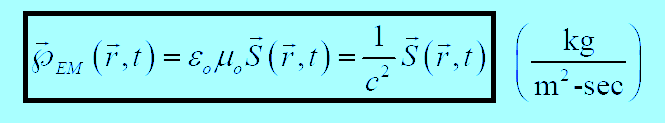 12/02/2016
29
Instantaneous Linear Momentum Density Associated with an EM Wave
For linearly polarized monochromatic plane EM waves propagating in the vacuum:
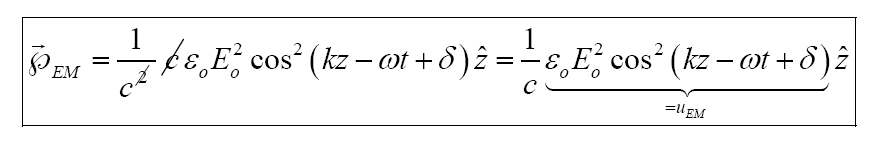 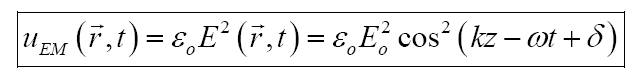 But:
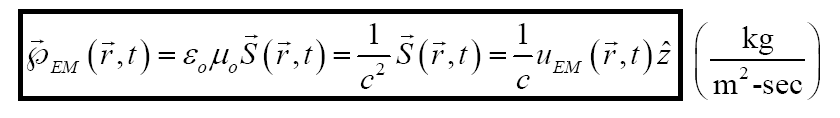 12/02/2016
30
Instantaneous Angular Momentum Density Associated with an EM wave
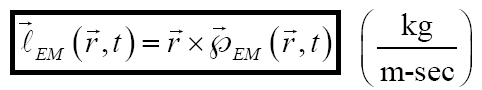 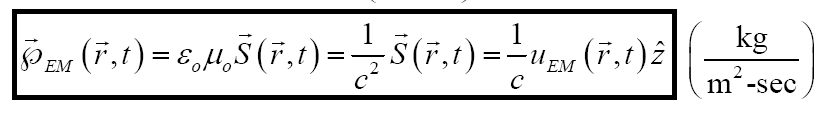 But:
For an EM wave propagating in the +zˆ direction:
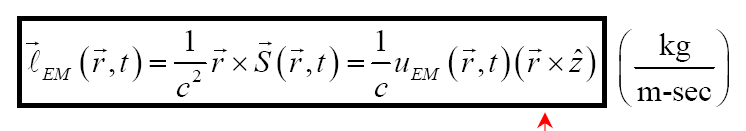 Depends on the choice of origin
12/02/2016
31
Instantaneous Power Associated with an EM wave
The instantaneous EM power flowing into/out of volume v with bounding surface S enclosing volume v (containing EM fields in the volume v) is:
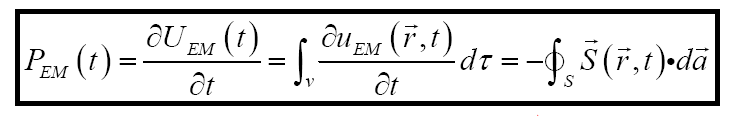 The instantaneous EM power crossing (imaginary) surface  is:
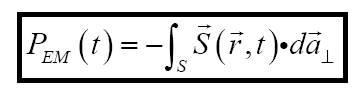 The instantaneous total EM energy contained in volume v
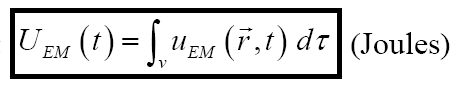 12/02/2016
32
Instantaneous Angular Momentum Density Associated with an EM wave
The instantaneous total EM linear momentum contained in the volume v is:
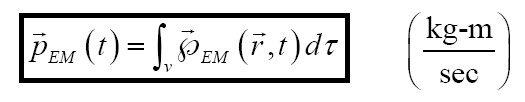 The instantaneous total EM angular momentum contained in the volume v is:
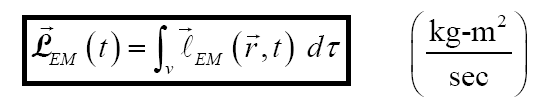 12/02/2016
33
Time-Averaged Quantities Associated with EM Waves
Usually we are not interested in knowing the instantaneous power P(t), energy / energy density, Poynting’s vector, linear and angular momentum, etc.- because experimental measurements of these quantities are very often averages over many extremely fast cycles of oscillation. For example period of oscillation of light wave
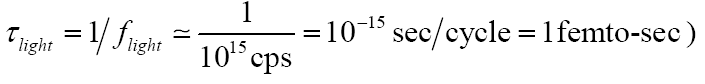 We need time averaged expressions for each of these quantities - in order to compare directly with experimental data- for monochromatic plane EM light waves:
12/02/2016
34
Time-Averaged Quantities Associated with EM Waves
If we have  a “generic” instantaneous physical quantity of the form:
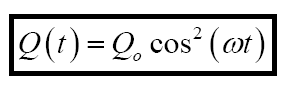 The time-average of Q(t) is defined as:
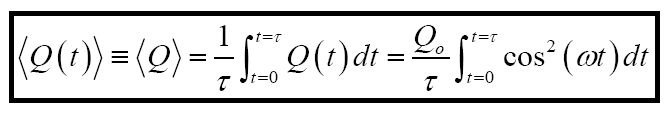 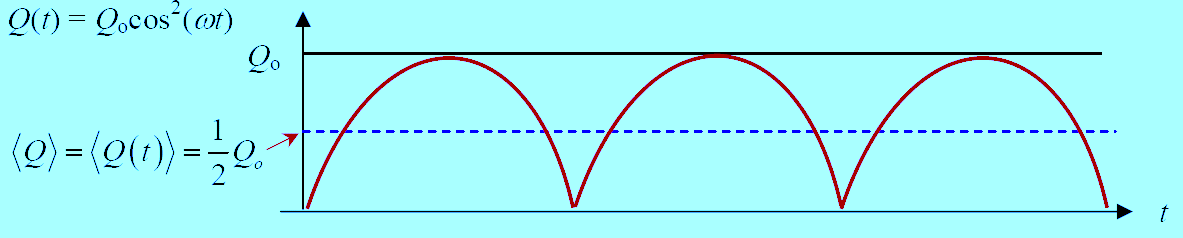 12/02/2016
35
Time-Averaged Quantities Associated with EM Waves
The time average of the cos2 (ωt) function:
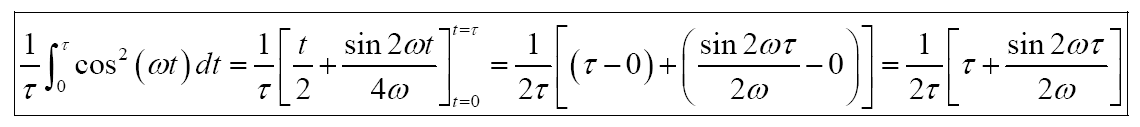 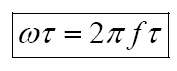 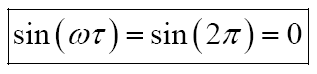 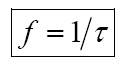 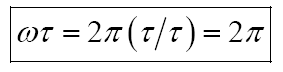 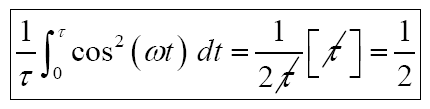 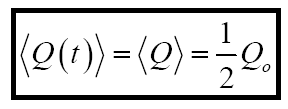 Thus, the time-averaged quantities associated with an EM wave propagating in free space are:
12/02/2016
36
Time-Averaged Quantities Associated with EM Waves
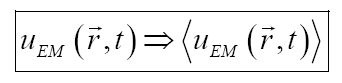 EM Energy Density:
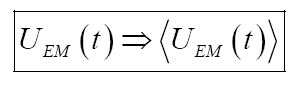 Total EM Energy:
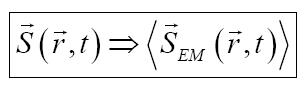 Poynting’s Vector:
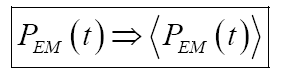 EM Power:
12/02/2016
37
Time-Averaged Quantities Associated with EM Waves
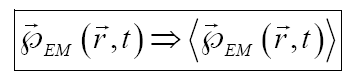 Linear Momentum Density:
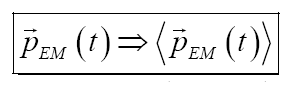 Linear Momentum:
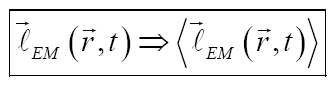 Angular Momentum Density:
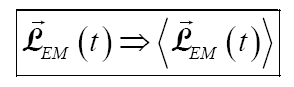 Angular Momentum:
12/02/2016
38
Time-Averaged Quantities Associated with EM Waves
For a monochromatic EM plane wave propagating in free space / vacuum in ˆz direction:
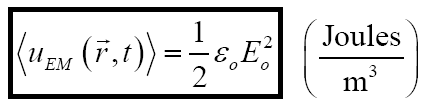 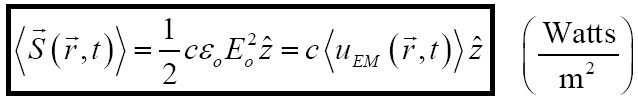 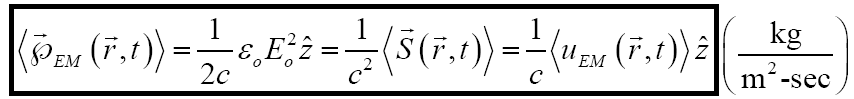 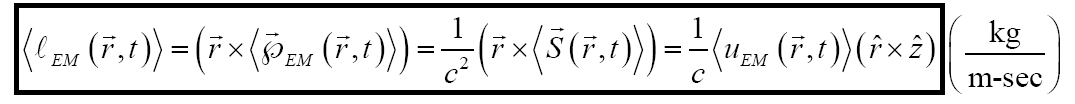 12/02/2016
39
Time-Averaged Quantities Associated with EM Waves
Intensity of an EM wave:
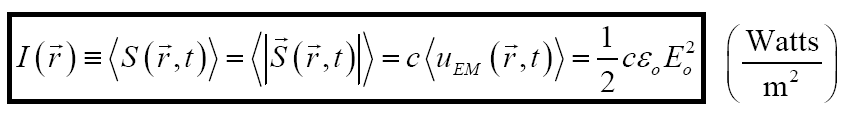 The intensity of an EM wave is also known as the irradiance of the EM wave – it is the radiant power incident per unit area upon a surface.
12/02/2016
40
ELECTROMAGNETIC WAVES IN Matter
Imrana Ashraf Zahid
Quaid-i-Azam University Islamabad Pakistan
Preparatory School to Winter College on Optics:  8th January-12rd February 2012
Electromagnetic Wave Propagation in Linear Media
42
Consider EM wave propagation inside matter - in regions where there are NO free charges and/or free currents ( the medium is an insulator/non-conductor).
For this situation, Maxwell’s equations become:
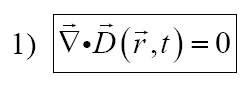 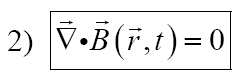 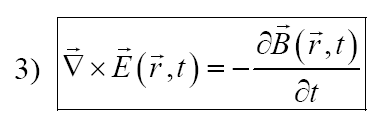 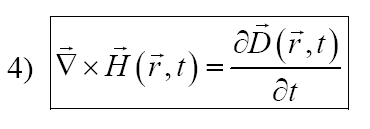 12/02/2016
Electromagnetic Wave Propagation in Linear Media
43
The medium is assumed to be linear, homogeneous and isotropic- thus the following relations are valid in this medium:
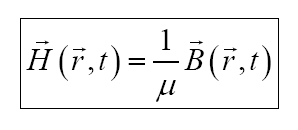 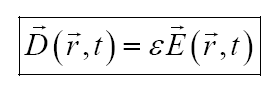 and
ε = electric permittivity of the medium.
ε = εo (1 +χe), χe = electric susceptibility of the medium.
μ = magnetic permeability of the medium.
μ = μo (1 +χm), χm = magnetic susceptibility of the medium.
εo = electric permittivity of free space = 8.85 × 10−12 Farads/m.
μo = magnetic permeability of free space = 4p × 10−7 Henrys/m.
12/02/2016
Electromagnetic Wave Propagation in Linear Media
44
Maxwell’s equations inside the linear, homogeneous and isotropic non-conducting medium become:
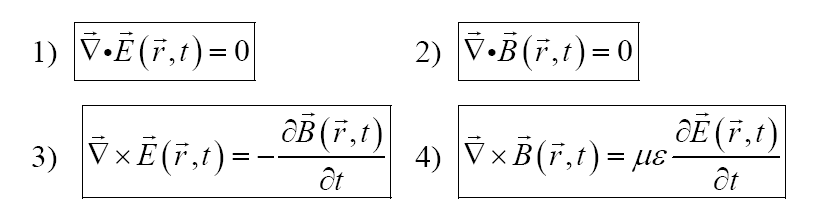 In a linear /homogeneous/isotropic medium, the speed of propagation of EM waves is:
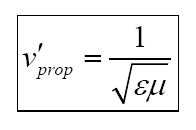 12/02/2016
Electromagnetic Wave Propagation in Linear Media
45
The E and B fields in the medium obey the following wave equation:
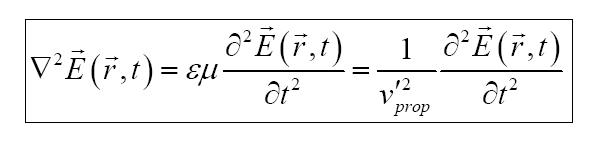 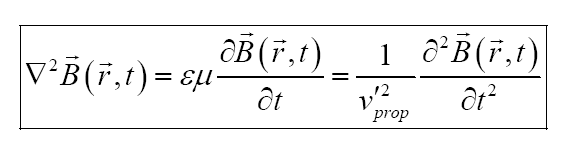 12/02/2016
Electromagnetic Wave Propagation in Linear Media
46
For linear / homogeneous / isotropic media:
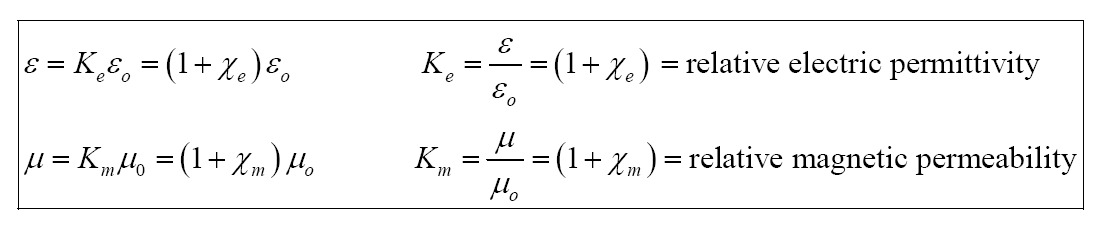 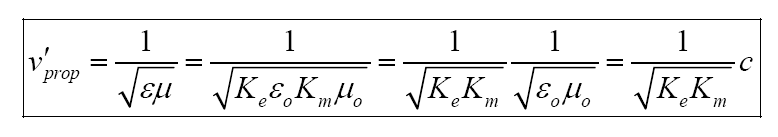 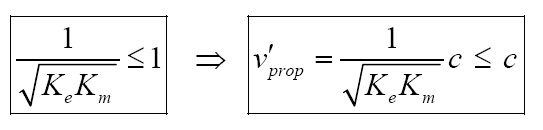 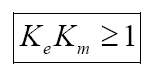 thus
If
12/02/2016
Electromagnetic Wave Propagation in Linear Media
47
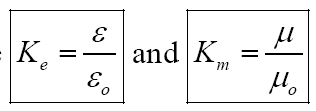 are dimensionless
Note also that since
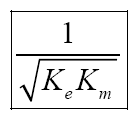 quantities, then so is
Define the index of refraction { a dimensionless quantity} of the linear / homogeneous / isotropic medium as:
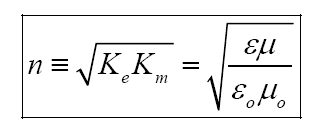 12/02/2016
Electromagnetic Wave Propagation in Linear Media
48
Thus, for linear / homogeneous / isotropic media:
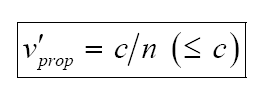 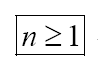 because
Now for many (but not all) linear/homogeneous/ isotropic materials:
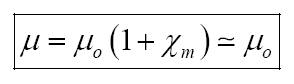 ( True for many paramagnetic and diamagnetic-type materials)
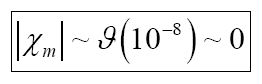 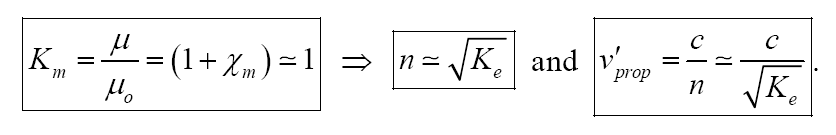 Thus
12/02/2016
Electromagnetic Wave Propagation in Linear Media
49
The instantaneous EM energy density associated with a linear/homogeneous/isotropic material
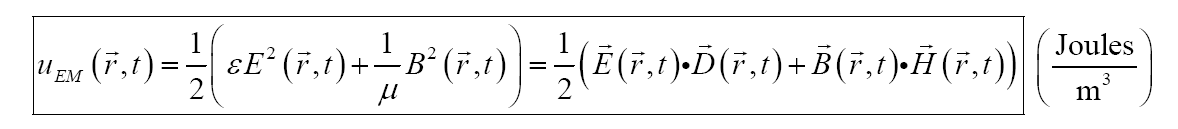 with
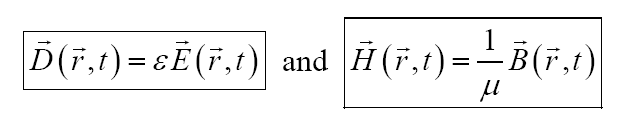 12/02/2016
Electromagnetic Wave Propagation in Linear Media
50
The instantaneous Poynting’s vector associated with a linear/homogeneous/isotropic material
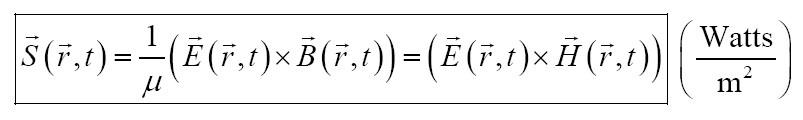 The intensity of an EM wave propagating in a linear/homogeneous /isotropic medium is:
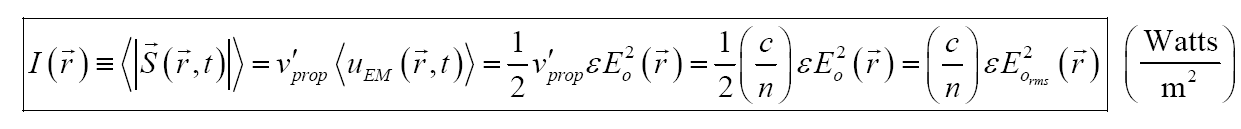 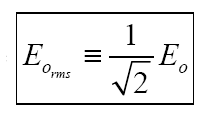 Where
12/02/2016
Electromagnetic Wave Propagation in Linear Media
51
The instantaneous linear momentum density associated with an EM wave propagating in a linear/homogeneous/isotropic medium is:
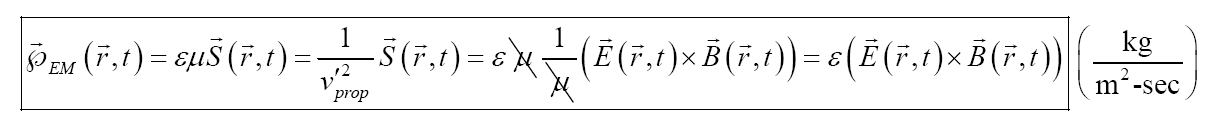 The instantaneous angular momentum density associated with an EM wave propagating in a linear/homogeneous/isotropic medium is:
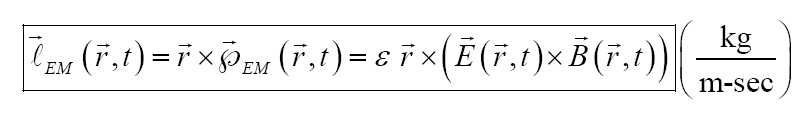 12/02/2016
Electromagnetic Wave Propagation in Linear Media
52
Total instantaneous EM energy:
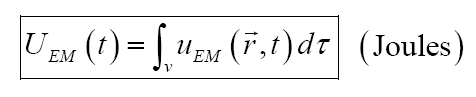 Total instantaneous linear momentum:
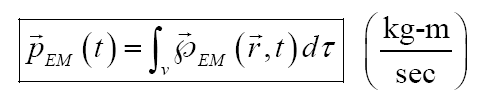 Instantaneous EM Power:
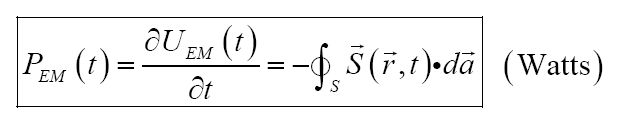 Total instantaneous angular momentum:
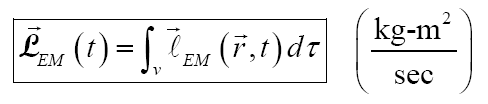 12/02/2016
Reflection & Transmission of Linear Polarized Plane EM Waves at Normal Incidence
53
Suppose the x-y plane forms the boundary between two linear media. A plane wave of frequency ω- travelling in the z- direction and polarized in the x- direction- approaches the  interface from the left
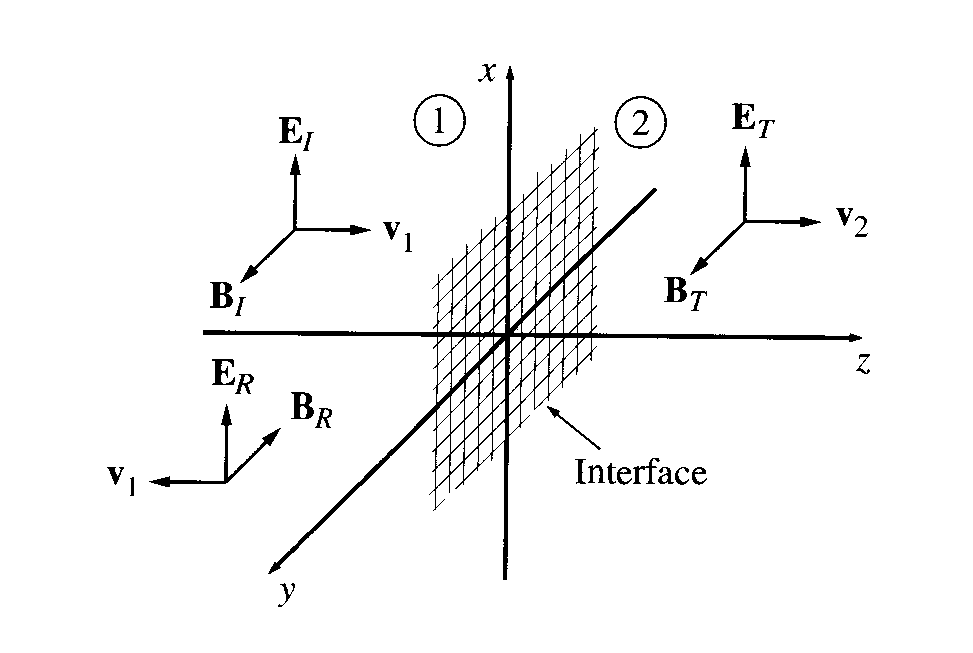 12/02/2016
Reflection & Transmission of Linear Polarized Plane EM Waves at Normal Incidence
54
Incident EM plane wave (in medium 1):
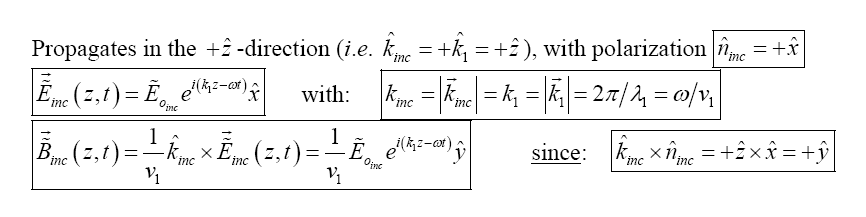 Reflected EM plane wave (in medium 1):
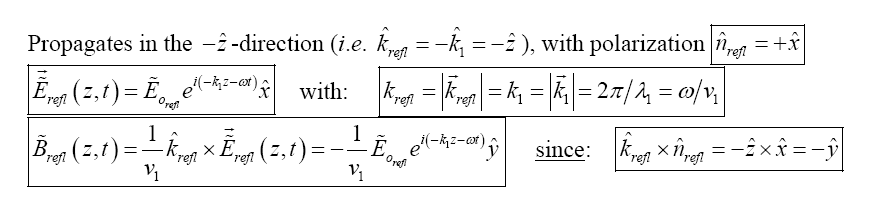 12/02/2016
Reflection & Transmission of Linear Polarized Plane EM Waves at Normal Incidence
55
Transmitted EM plane wave (in medium 2):
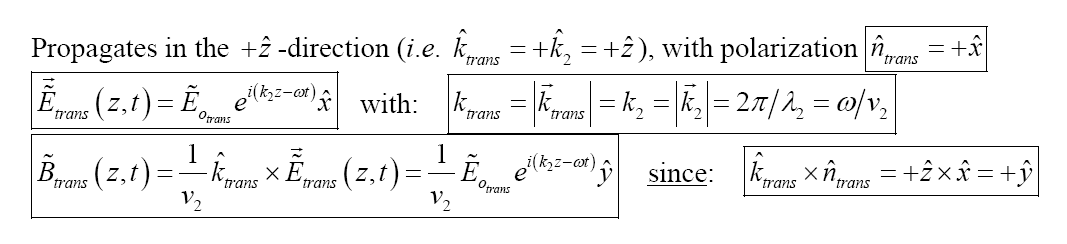 Note that {here, in this situation} the E -field / polarization vectors are all oriented in the same direction, i.e.
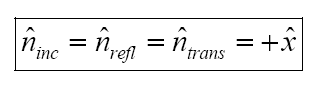 or equivalently:
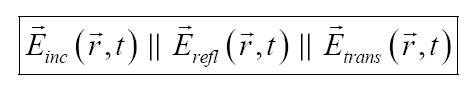 12/02/2016
Reflection & Transmission of Linear Polarized Plane EM Waves at Normal Incidence
56
At the interface between the two linear / homogeneous / isotropic media -at z = 0 {in the x-y plane} the boundary conditions 1) – 4) must be satisfied for the total E and B -fields immediately present on either side of the interface:
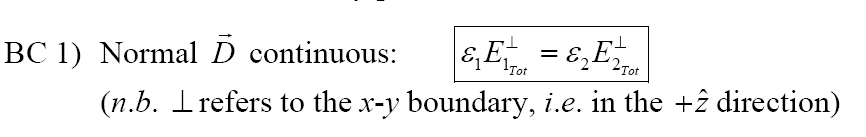 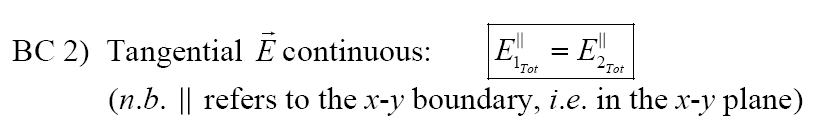 12/02/2016
Reflection & Transmission of Linear Polarized Plane EM Waves at Normal Incidence
57
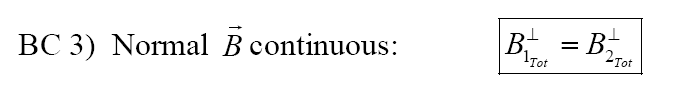 ( ⊥ to x-y boundary, i.e. in the +zˆ direction)
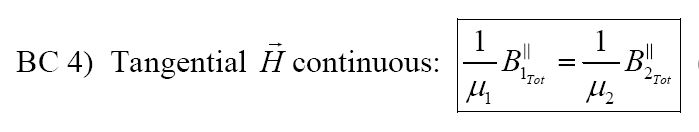 (║ to x-y boundary, i.e. in x-y plane)
12/02/2016
Reflection & Transmission of Linear Polarized Plane EM Waves at Normal Incidence
58
For plane EM waves at normal incidence on the boundary at z = 0 lying in the x-y plane- no components of E or B (incident, reflected or transmitted waves) - allowed to be along the ±zˆ propagation direction(s) - the E and B-field are transverse fields {constraints imposed by Maxwell’s equations}.
BC 1) and BC 3) impose no restrictions  on such EM waves since:
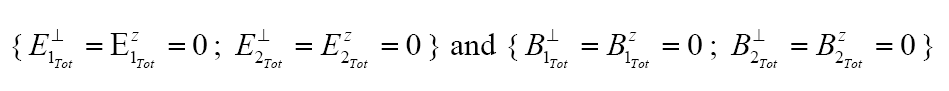 The only restrictions on plane EM waves propagating with normal incidence on the boundary at z = 0 are imposed by BC 2) and BC 4).
12/02/2016
Reflection & Transmission of Linear Polarized Plane EM Waves at Normal Incidence
59
At z = 0 in medium 1) (i.e. z ≤ 0) we must have:
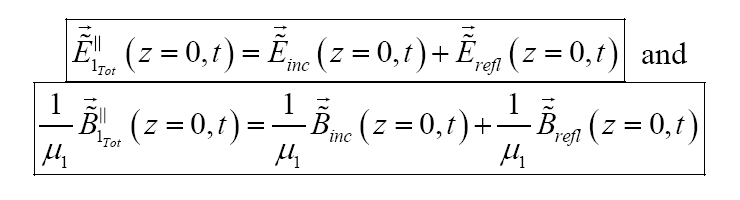 While at z = 0 in medium 2) (i.e. z ≥ 0) we must have:
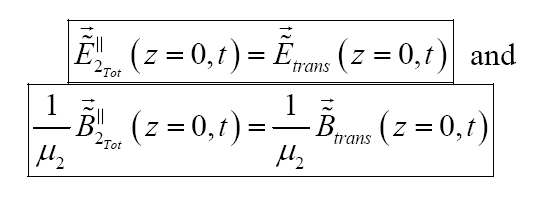 12/02/2016
Reflection & Transmission of Linear Polarized Plane EM Waves at Normal Incidence
60
BC 2) (Tangential E is continuous @ z = 0) requires that:
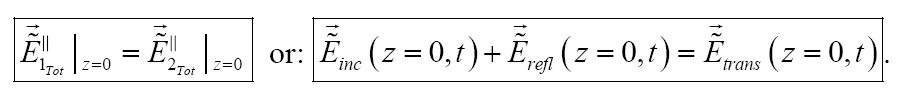 BC 4) (Tangential H is continuous @ z = 0) requires that:
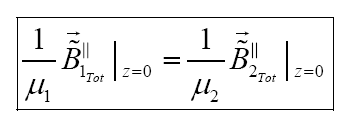 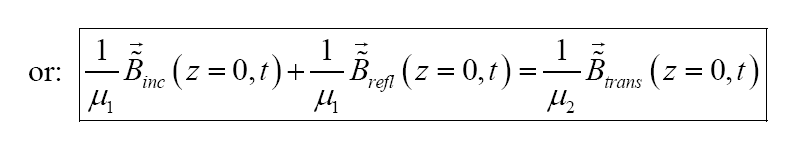 12/02/2016
Reflection & Transmission of Linear Polarized Plane EM Waves at Normal Incidence
61
Using explicit expressions for the complex E and B fields
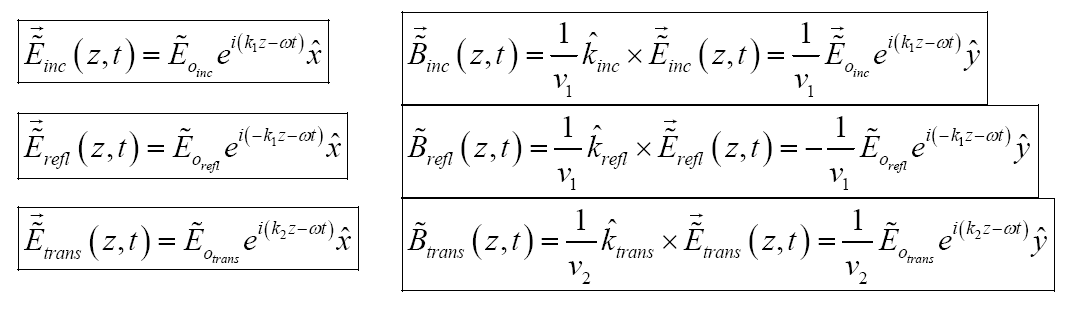 into the above boundary condition relations- equations become
12/02/2016
Reflection & Transmission of Linear Polarized Plane EM Waves at Normal Incidence
62
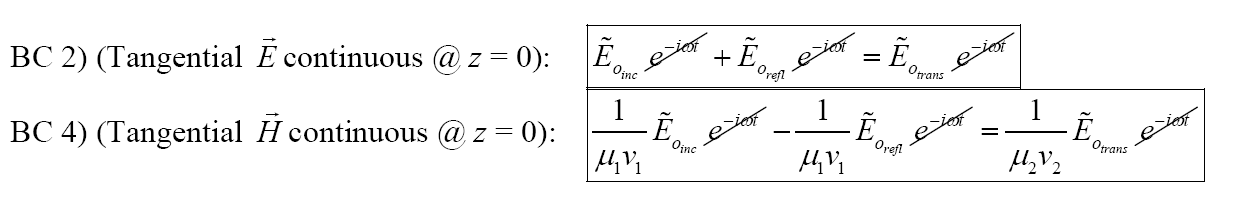 Cancelling the common e−iωt factors on the LHS & RHS of above equations - we have at z = 0 { everywhere in the x-y plane- must be independent of any time t}:
12/02/2016
Reflection & Transmission of Linear Polarized Plane EM Waves at Normal Incidence
63
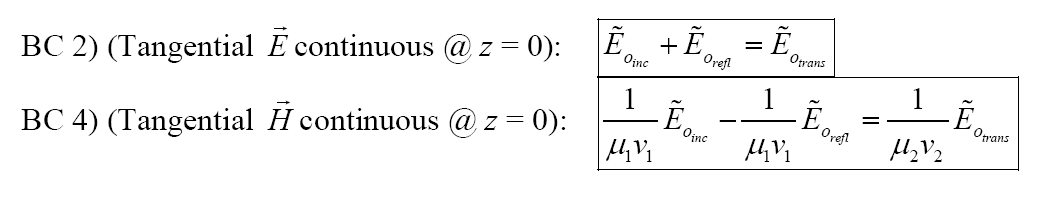 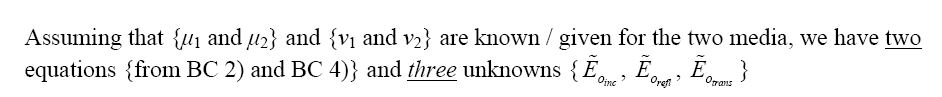 → Solve above equations simultaneously for
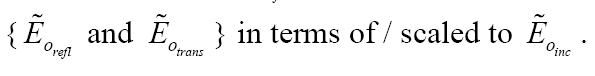 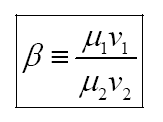 First (for convenience) let us define:
12/02/2016
Reflection & Transmission of Linear Polarized Plane EM Waves at Normal Incidence
64
BC 4) (Tangential H continuous @ z = 0) relation becomes:
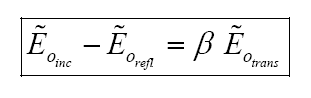 BC 2) (Tangential Ε continuous @ z = 0):
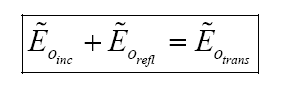 BC 4) (Tangential H continuous @ z = 0):
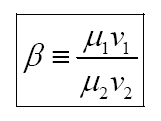 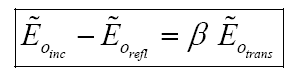 with
12/02/2016
Reflection & Transmission of Linear Polarized Plane EM Waves at Normal Incidence
65
Add and Subtract BC 2) and BC 4) relations:
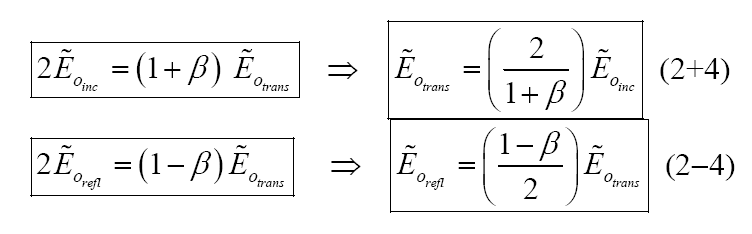 Insert the result of eqn. (2+4) into eqn. (2−4):
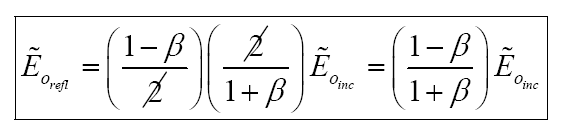 12/02/2016
Reflection & Transmission of Linear Polarized Plane EM Waves at Normal Incidence
66
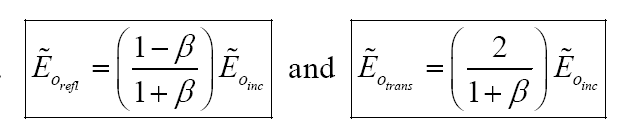 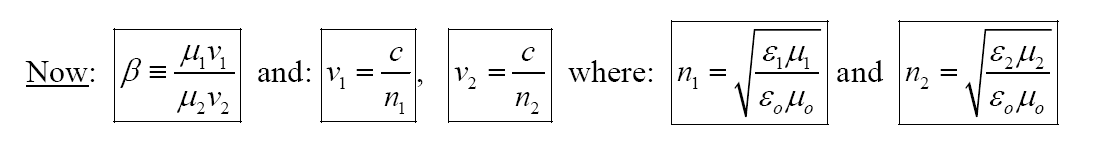 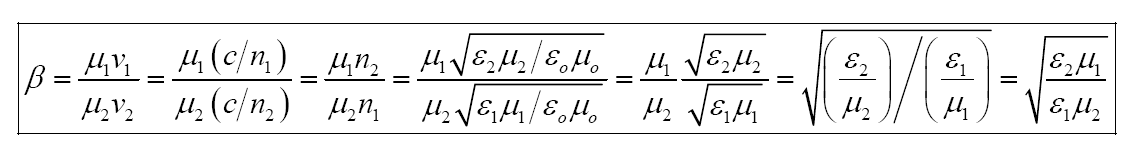 12/02/2016
Reflection & Transmission of Linear Polarized Plane EM Waves at Normal Incidence
67
Now if the two media are both paramagnetic and/or diamagnetic, such that
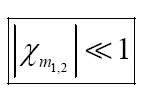 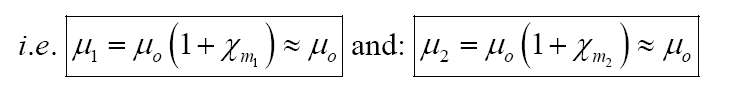 Very common for many (but not all) non-conducting linear/ homogeneous/isotropic media
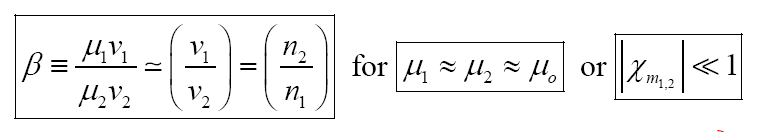 Then
12/02/2016
Reflection & Transmission of Linear Polarized Plane EM Waves at Normal Incidence
68
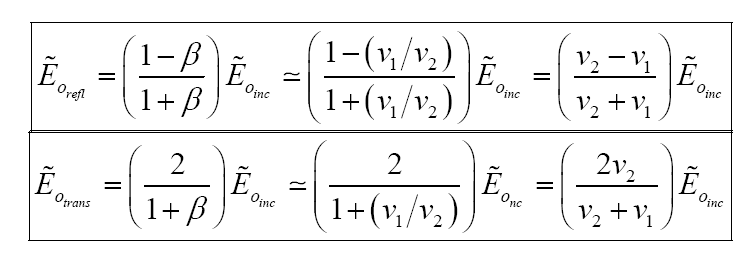 Then
We can alternatively express these relations in terms of the indices of refraction n1 & n2:
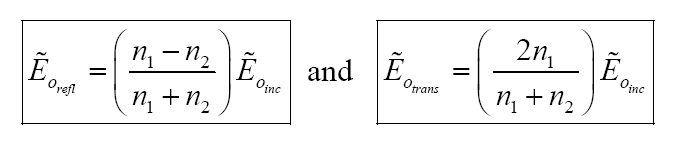 12/02/2016
Reflection & Transmission of Linear Polarized Plane EM Waves at Normal Incidence
69
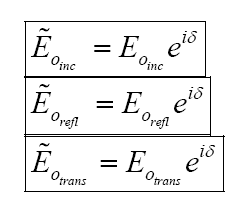 Now since:
δ = phase angle (in radians) defined at the zero of time - t = 0
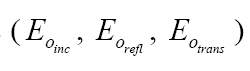 Then for the purely real amplitudes
these relations become:
12/02/2016
Reflection & Transmission of Linear Polarized Plane EM Waves at Normal Incidence
70
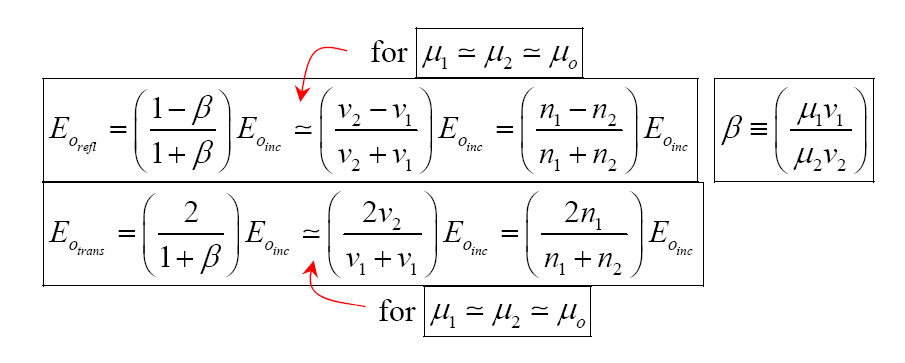 Monochromatic plane EM wave at normal incidence on a boundary between two linear / homogeneous / isotropic media
12/02/2016
Reflection & Transmission of Linear Polarized Plane EM Waves at Normal Incidence
71
For a monochromatic plane EM wave at normal incidence on a boundary between two linear / homogeneous / isotropic media, with
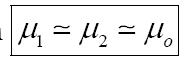 note the following points:
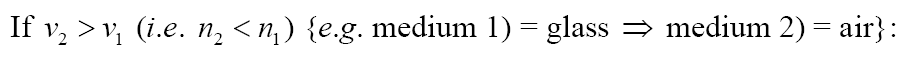 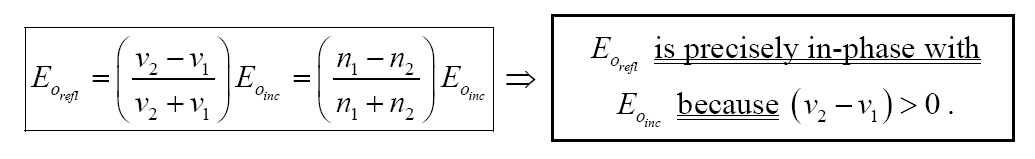 12/02/2016
Reflection & Transmission of Linear Polarized Plane EM Waves at Normal Incidence
72
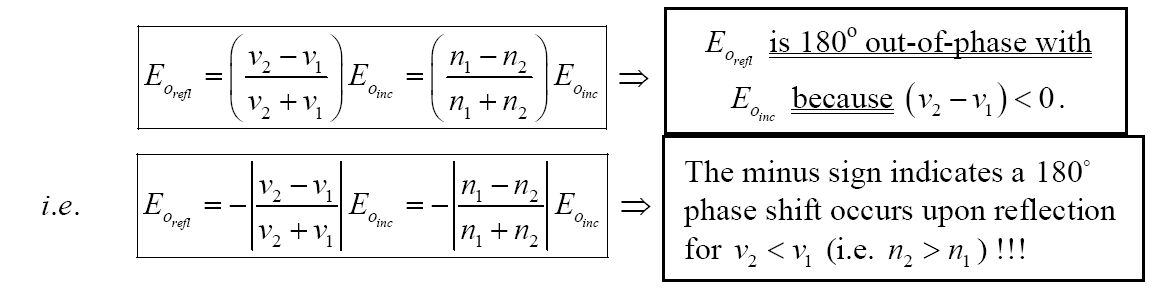 12/02/2016
Reflection & Transmission of Linear Polarized Plane EM Waves at Normal Incidence
73
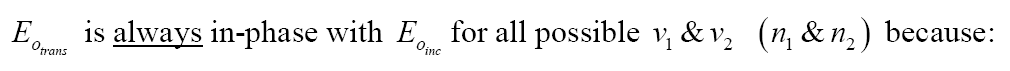 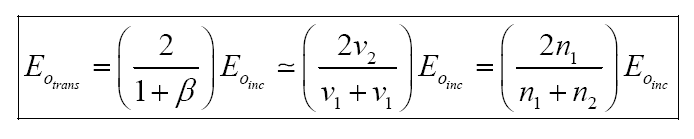 12/02/2016
Reflection & Transmission of Linear Polarized Plane EM Waves at Normal Incidence
74
What fraction of the incident EM wave energy is reflected?
What fraction of the incident EM wave energy is transmitted?
In a given linear/homogeneous/isotropic medium with
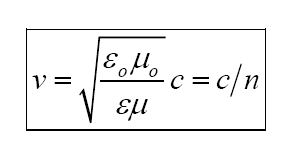 The time-averaged energy density in the EM wave is:
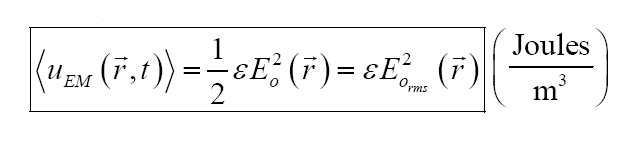 12/02/2016
Reflection & Transmission of Linear Polarized Plane EM Waves at Normal Incidence
75
The time-averaged Poynting’s vector is:
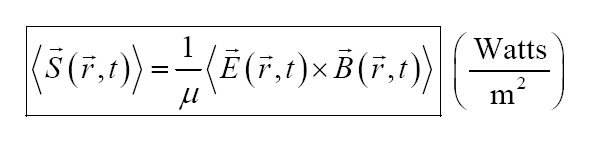 The intensity of the EM wave is:
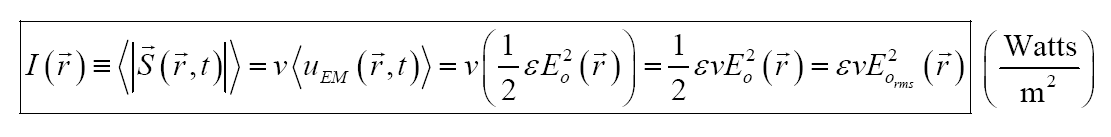 Note that the three Poynting’s vectors associated with this problem are such that
12/02/2016
Reflection & Transmission of Linear Polarized Plane EM Waves at Normal Incidence
76
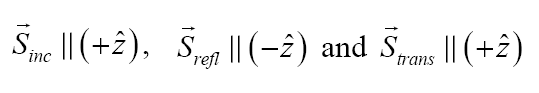 For a monochromatic plane EM wave at normal incidence on a boundary between two linear /homogeneous / isotropic media, with
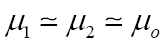 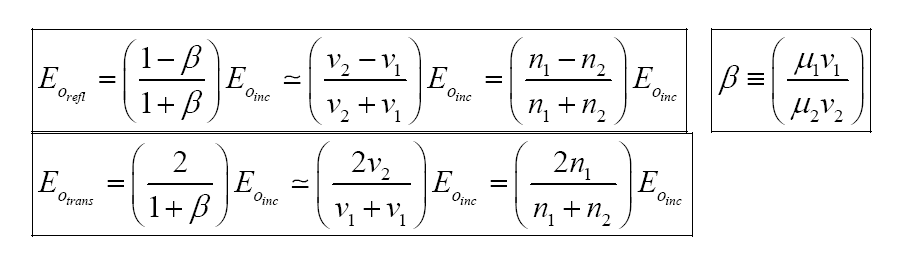 12/02/2016
Reflection & Transmission of Linear Polarized Plane EM Waves at Normal Incidence
77
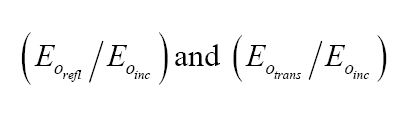 Take the ratios                                            - then square them:
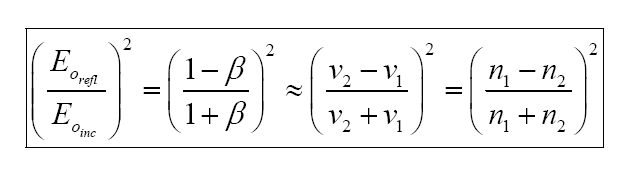 and
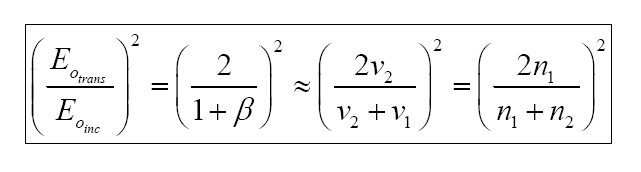 12/02/2016
Reflection & Transmission of Linear Polarized Plane EM Waves at Normal Incidence
78
Define the reflection coefficient as:
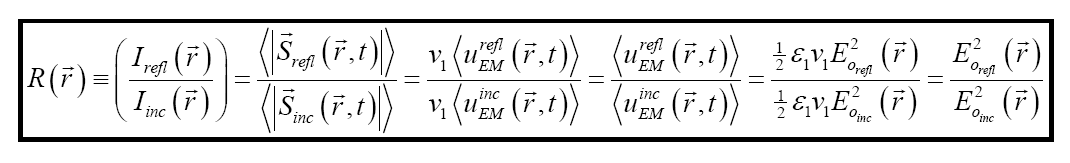 Define the transmission coefficient as:
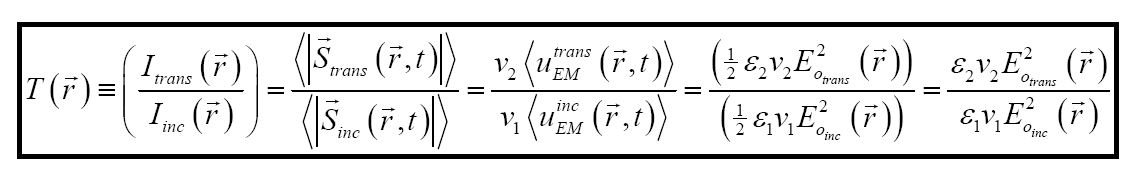 12/02/2016
Reflection & Transmission of Linear Polarized Plane EM Waves at Normal Incidence
79
For a linearly-polarized monochromatic plane EM wave at normal incidence on a boundary between two linear / homogeneous /  isotropic media, with
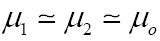 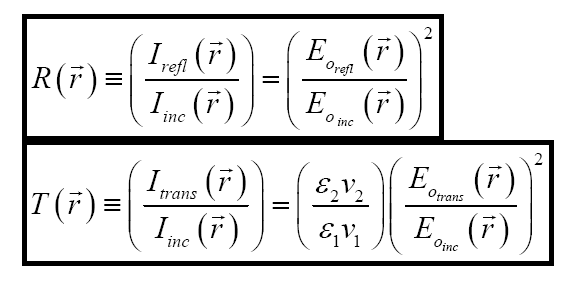 Reflection coefficient:
Transmission coefficient:
12/02/2016
Reflection & Transmission of Linear Polarized Plane EM Waves at Normal Incidence
80
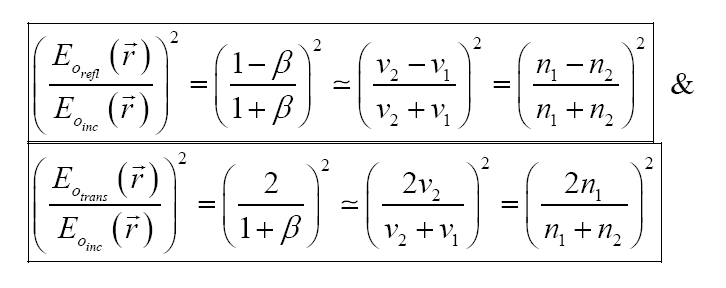 But:
Thus Reflection and Transmission  coefficient:
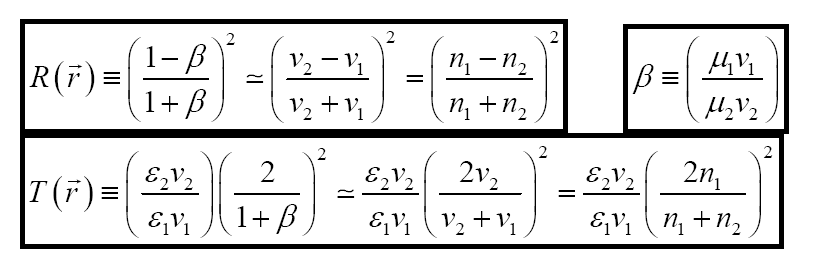 12/02/2016
Reflection & Transmission of Linear Polarized Plane EM Waves at Normal Incidence
81
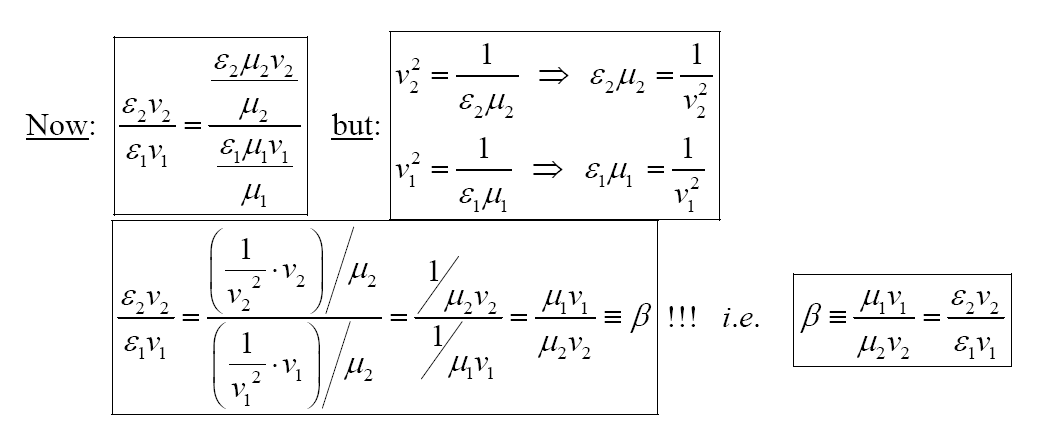 12/02/2016
Reflection & Transmission of Linear Polarized Plane EM Waves at Normal Incidence
82
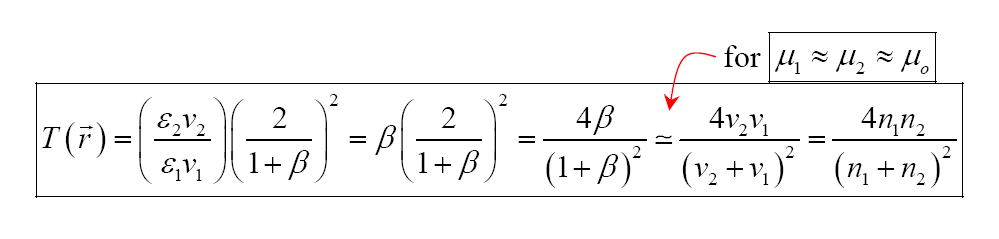 Thus:
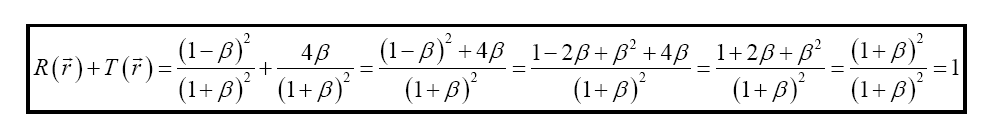 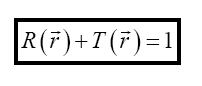 EM energy is conserved at the interface/boundary between two L/H/I media
12/02/2016
Reflection & Transmission of Linear Polarized Plane EM Waves at Normal Incidence
83
For a linearly-polarized monochromatic plane EM wave at normal incidence on a boundary between two linear / homogeneous / isotropic media, with
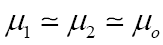 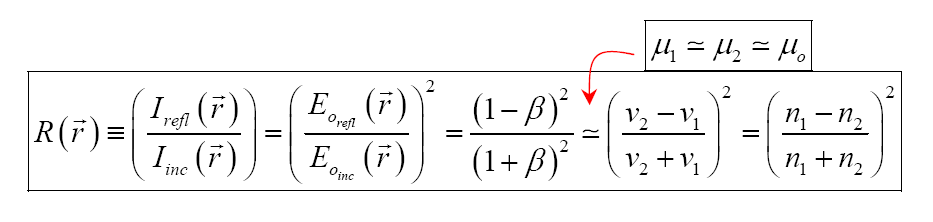 Reflection coefficient:
Transmission coefficient:
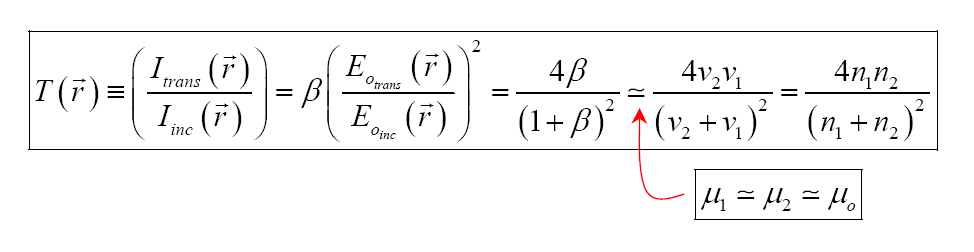 12/02/2016
Reflection & Transmission of Monochromatic Plane EM Waves at Oblique Incidence
84
A monochromatic plane EM wave incident at an oblique angle θinc on a boundary between two linear/ homogeneous/isotropic media, defined with respect to the normal to the interface- as shown in the figure below:
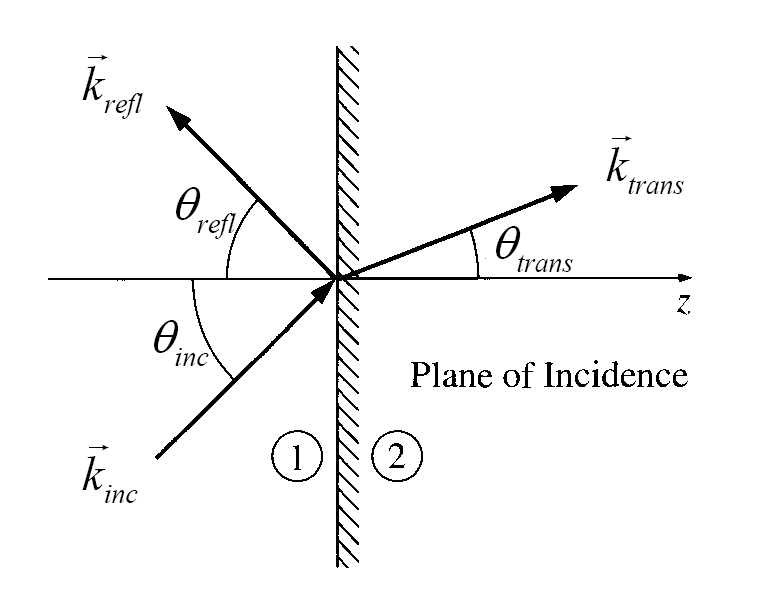 12/02/2016
Reflection & Transmission of Monochromatic Plane EM Waves at Oblique Incidence
85
The incident EM wave is:
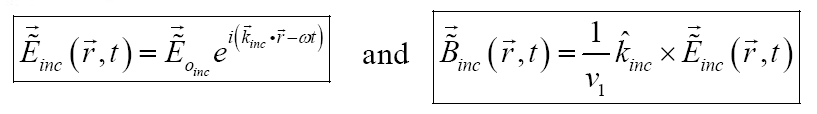 The reflected EM wave is:
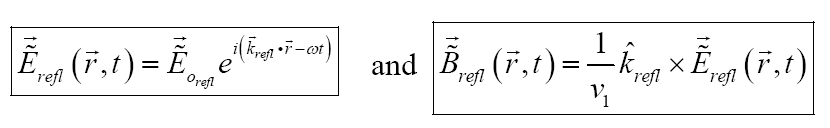 The transmitted EM wave is:
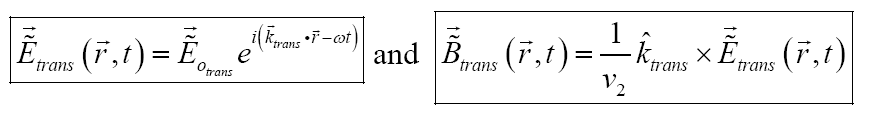 12/02/2016
Reflection & Transmission of Monochromatic Plane EM Waves at Oblique Incidence
86
All three EM waves have the same frequency-
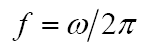 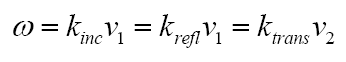 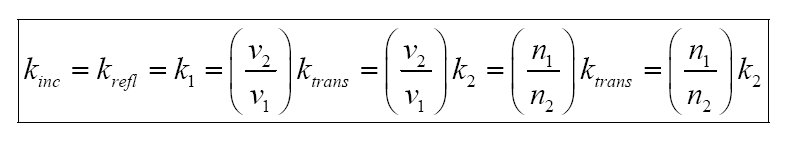 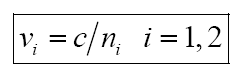 The total EM fields in medium 1
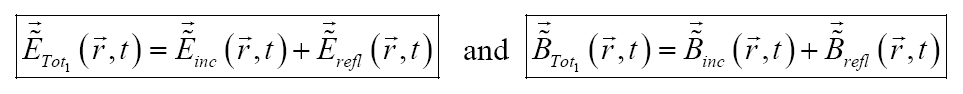 12/02/2016
Reflection & Transmission of Monochromatic Plane EM Waves at Oblique Incidence
87
Must  match to the total EM fields in medium 2:
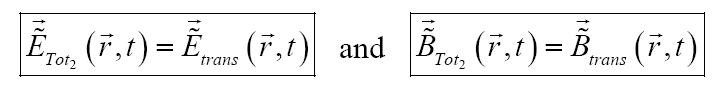 Using the boundary conditions BC1) → BC4) at z = 0.
At z = 0- four boundary conditions  are of the form:
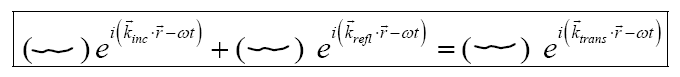 They must hold for all (x,y) on the interface at z = 0 - and also must hold for all times, t. The above relation is already satisfied for arbitrary time, t - the factor e−iωt is common to all terms.
12/02/2016
Reflection & Transmission of Monochromatic Plane EM Waves at Oblique Incidence
88
The following  relation must hold for all (x,y) on interface at at z = 0:
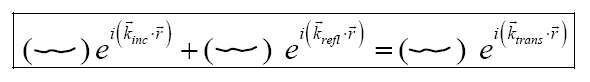 When z = 0 - at interface we must have:
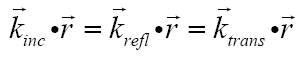 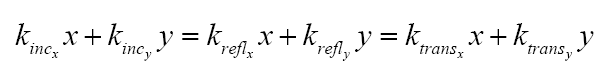 @ z = 0
The above relation can only hold for arbitrary (x, y, z = 0) iff ( = if and only if):
12/02/2016
89
Reflection & Transmission of Monochromatic Plane EM Waves at Oblique Incidence
The above relation can only hold for arbitrary (x, y, z = 0) iff ( = if and only if):
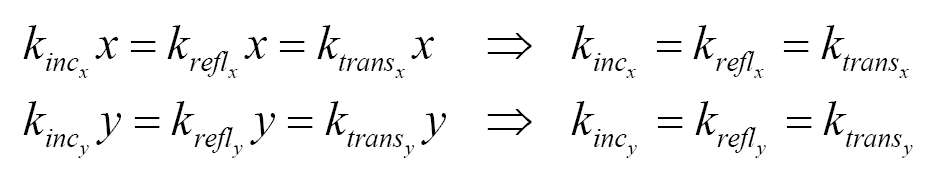 12/02/2016
Reflection & Transmission of Monochromatic Plane EM Waves at Oblique Incidence
90
The problem has rotational symmetry about the z –axis- then without any loss of generality we can  choose  k to lie entirely within the x-z plane, as shown in the figure
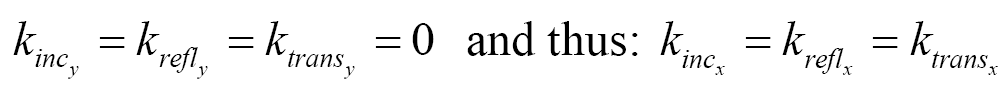 The transverse components of                     are all equal and point in the +xˆ direction.
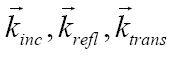 12/02/2016
Reflection & Transmission of Monochromatic Plane EM Waves at Oblique Incidence
91
12/02/2016
Reflection & Transmission of Monochromatic Plane EM Waves at Oblique Incidence
92
The First Law of Geometrical Optics:
The incident, reflected, and transmitted wave vectors form a plane  (called the plane of incidence), which also includes the normal to the surface  (here, the z axis).
The Second Law of Geometrical Optics (Law of Reflection):
From the figure, we see that:
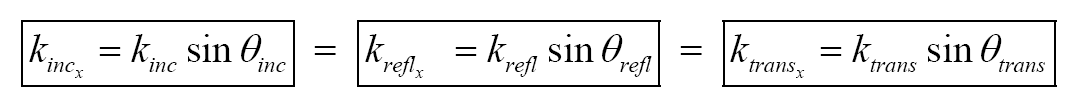 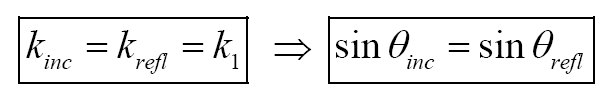 Angle of Incidence = Angle of Reflection
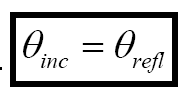 Law of Reflection!
12/02/2016
Reflection & Transmission of Monochromatic Plane EM Waves at Oblique Incidence
93
The Third Law of Geometrical Optics (Law of Refraction – Snell’s Law):
For the transmitted angle, θtrans we see that:
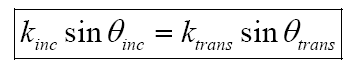 In medium 1):
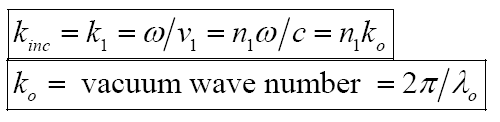 where
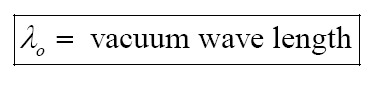 and
In medium 2):
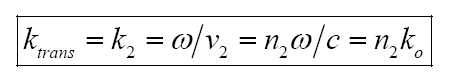 12/02/2016
Reflection & Transmission of Monochromatic Plane EM Waves at Oblique Incidence
94
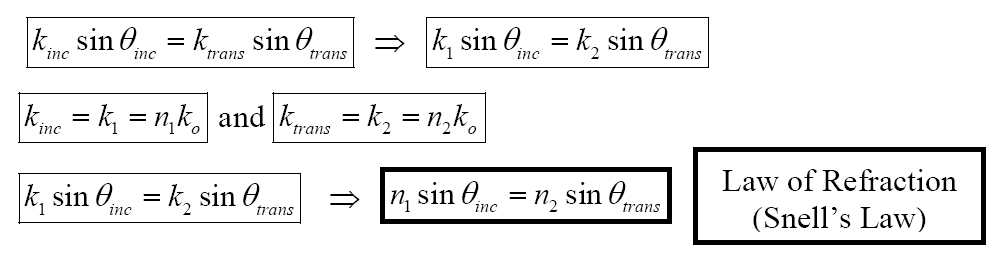 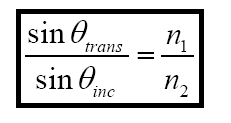 Which can also be written as:
Since θtrans refers to medium 2) and θinc refers to medium 1)
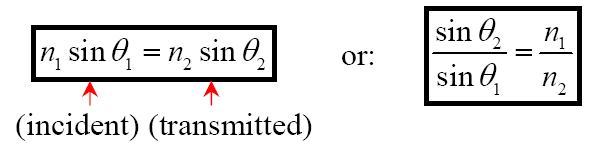 12/02/2016
Reflection & Transmission of Monochromatic Plane EM Waves at Oblique Incidence
95
Because of the three laws of geometrical optics, we see that:
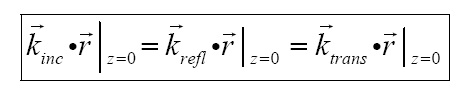 everywhere on the interface at z = 0 {in the x-y plane}
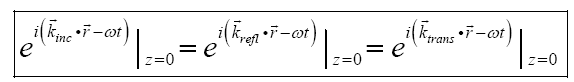 Thus we see that:
everywhere on the interface at z = 0 {in the x-y plane}, valid also for arbitrary/any/all time(s) t, since ω is the same in either medium (1 or 2).
12/02/2016
Reflection & Transmission of Monochromatic Plane EM Waves at Oblique Incidence
96
The BC 1) → BC 4) for a monochromatic plane EM wave incident on an interface at an oblique angle between two linear/homogeneous/isotropic media become:
BC 1): Normal ( z-) component of D continuous at z = 0 (no free surface charges):
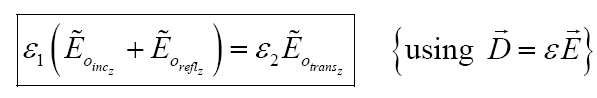 BC 2): Tangential (x-, y-) components of E continuous at z = 0:
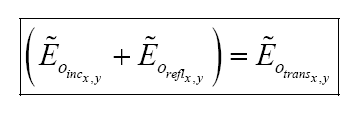 12/02/2016
Reflection & Transmission of Monochromatic Plane EM Waves at Oblique Incidence
97
BC 3): Normal (z-) component of B continuous at z = 0:
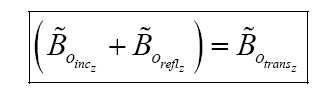 BC 4): Tangential (x-, y-) components of H continuous at z = 0 (no free surface currents):
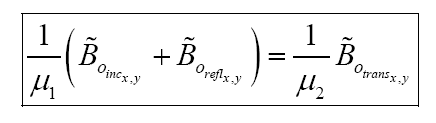 Note that in each of the above, we also have the relation
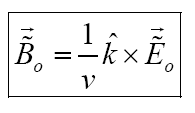 12/02/2016
Reflection & Transmission of Monochromatic Plane EM Waves at Oblique Incidence
98
For a monochromatic plane EM wave incident on a boundary between two L / H/ I media at an oblique angle of incidence, there are three possible polarization cases to consider:
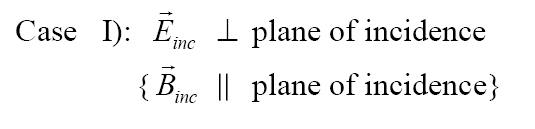 Transverse Electric (TE) Polarization
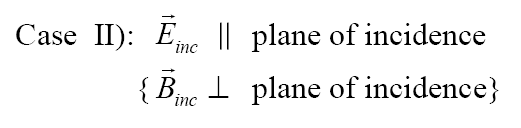 Transverse Magnetic (TM) Polarization
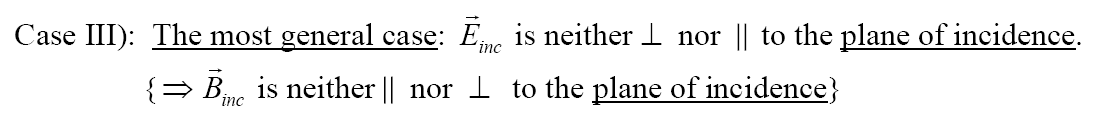 12/02/2016
Reflection & Transmission of Monochromatic Plane EM Waves at Oblique Incidence
99
Case I): Electric Field Vectors Perpendicular to the Plane of Incidence: Transverse Electric (TE) Polarization
A monochromatic plane EM wave is incident on a boundary at z = 0 -in the x-y plane between two L/H/I media - at an oblique angle of incidence. 
The polarization of the incident EM wave is transverse (⊥ ) to the plane of incidence {containing the three wave-vectors and the unit normal to the boundary nˆ = +zˆ }).
The three B-field vectors are related to their respective E -field vectors by the right hand rule - all three B-field vectors lie in the x-z plane {the plane of incidence},
12/02/2016
Reflection & Transmission of Monochromatic Plane EM Waves at Oblique Incidence
100
The four boundary conditions on the {complex} E  and B fields on the boundary at z = 0 are:
BC 1) Normal (z-) component of D continuous at z = 0 (no free surface charges)
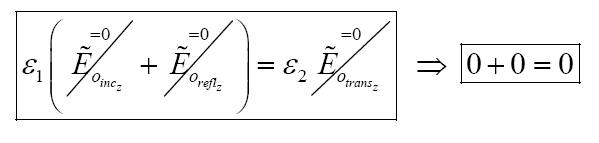 BC 2) Tangential (x-, y-) components of E continuous at z = 0:
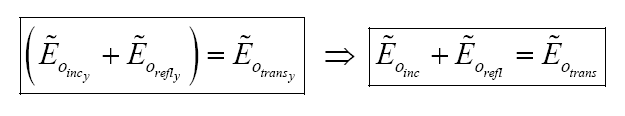 12/02/2016
Reflection & Transmission of Monochromatic Plane EM Waves at Oblique Incidence
101
BC 3) Normal (z-) component of B continuous at z = 0:
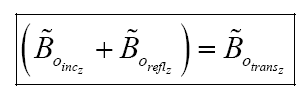 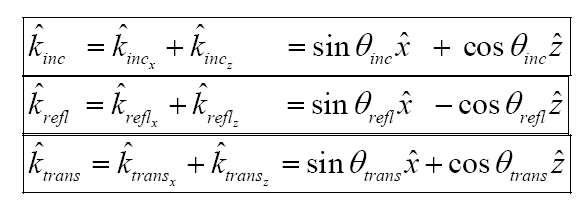 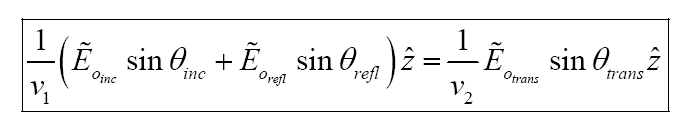 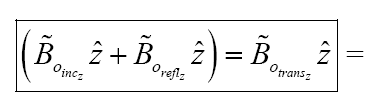 12/02/2016
Reflection & Transmission of Monochromatic Plane EM Waves at Oblique Incidence
102
BC 4) Tangential (x-, y-) components of H continuous at z = 0 (no free surface currents):
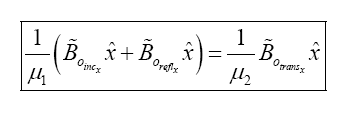 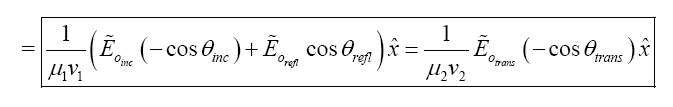 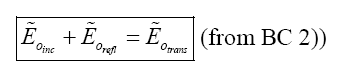 Using the Law of Reflection on the BC 3) result:
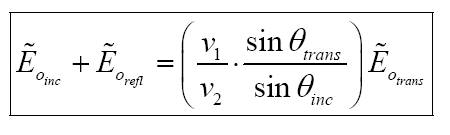 12/02/2016
Reflection & Transmission of Monochromatic Plane EM Waves at Oblique Incidence
103
Using Snell’s Law / Law of Refraction:
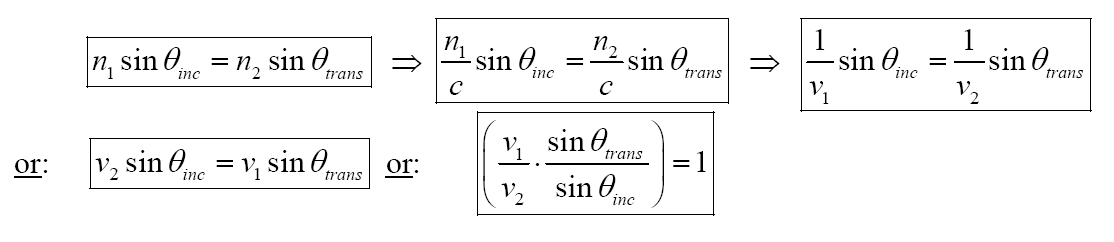 From BC 1) → BC 4) actually have only two independent relations for the case of transverse electric (TE) polarization:
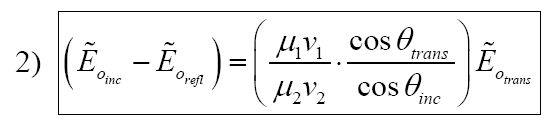 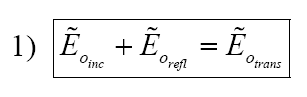 12/02/2016
Reflection & Transmission of Monochromatic Plane EM Waves at Oblique Incidence
104
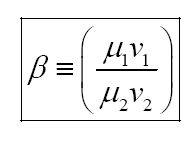 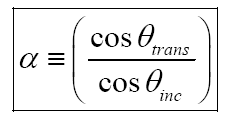 Now we define:
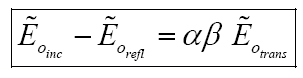 Then eqn. 2) becomes:
Adding  and subtracting Eqn’s  1 &2 to get:
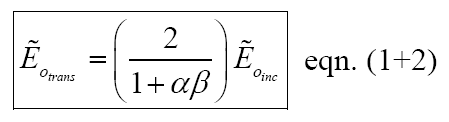 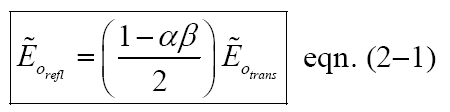 12/02/2016
Reflection & Transmission of Monochromatic Plane EM Waves at Oblique Incidence
105
Plug eqn. (2+1) into eqn. (2−1) to obtain:
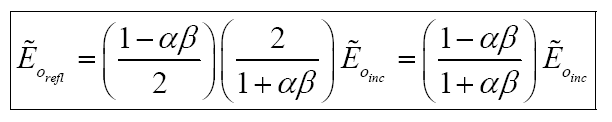 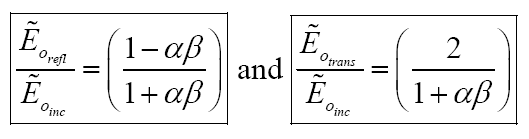 12/02/2016
Reflection & Transmission of Monochromatic Plane EM Waves at Oblique Incidence
106
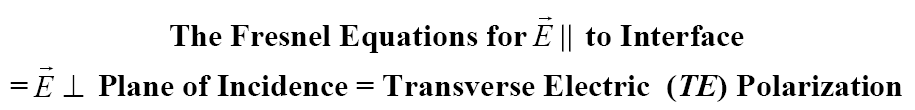 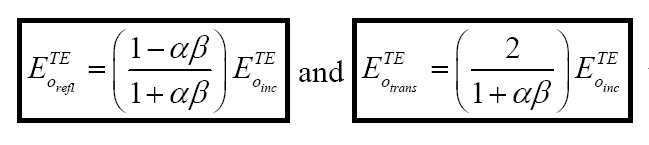 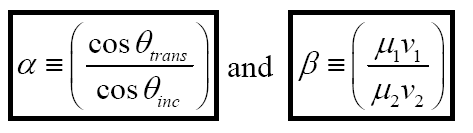 with
12/02/2016
Reflection & Transmission of Monochromatic Plane EM Waves at Oblique Incidence
107
For TE polarization:
Incident Intensity
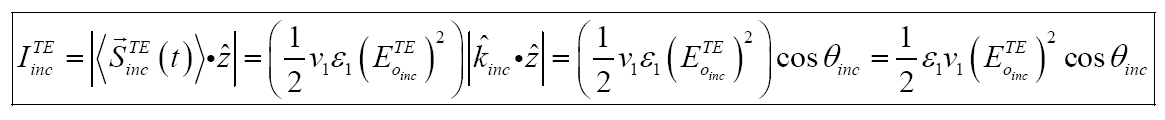 Reflection Intensity
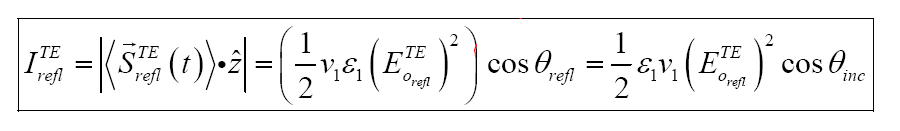 Transmission Intensity
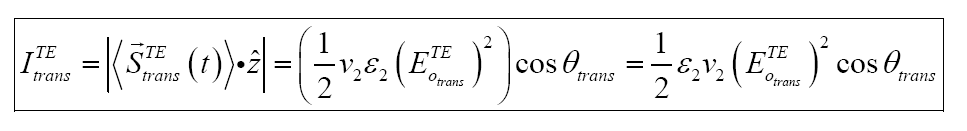 12/02/2016
Reflection & Transmission of Monochromatic Plane EM Waves at Oblique Incidence
108
Reflection and Transmission coefficients for transverse electric (TE) polarization
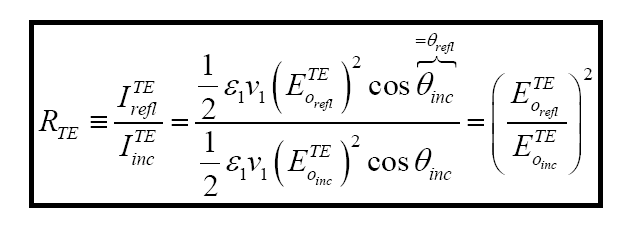 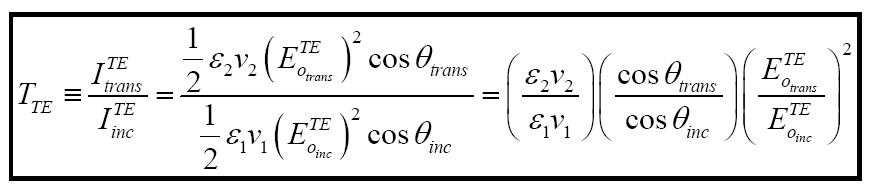 12/02/2016
Reflection & Transmission of Monochromatic Plane EM Waves at Oblique Incidence
109
The reflection and transmission coefficients for transverse electric (TE) polarization
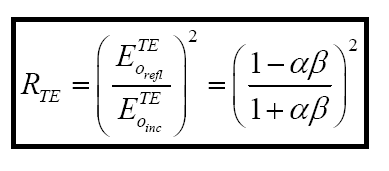 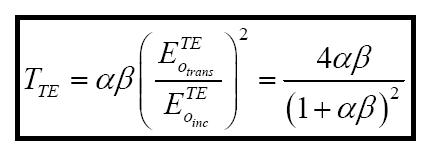 12/02/2016
Reflection & Transmission of Monochromatic Plane EM Waves at Oblique Incidence
110
Case II): Electric Field Vectors Parallel to the Plane of Incidence:
Transverse Magnetic (TM) Polarization
A monochromatic plane EM wave is incident on a boundary at z = 0 in the x-y plane between two L / H/ I media at an oblique angle of incidence. 
The polarization of the incident EM wave is now parallel to the plane of incidence {containing the three wavevectors and the unit normal to the boundary nˆ = +zˆ }).
 The three B -field vectors are related to E -field vectors by the right hand rule –then all three B-field vectors are  ⊥ to the plane of incidence {hence the origin of the name transverse magnetic polarization}.
12/02/2016
Reflection & Transmission of Monochromatic Plane EM Waves at Oblique Incidence
111
12/02/2016
Reflection & Transmission of Monochromatic Plane EM Waves at Oblique Incidence
112
The four boundary conditions on the {complex}E  and B-fields on the boundary at z = 0 are:
BC 1) Normal (z-) component of D continuous at z = 0 (no free surface charges)
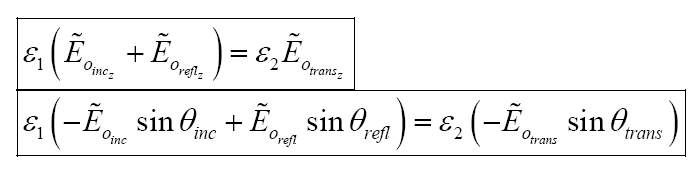 BC 2) Tangential (x-, y-) components of E continuous at z = 0:
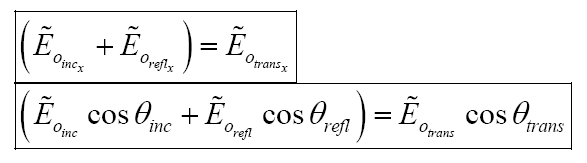 12/02/2016
Reflection & Transmission of Monochromatic Plane EM Waves at Oblique Incidence
113
BC 3) Normal (z-) component of B continuous at z = 0:
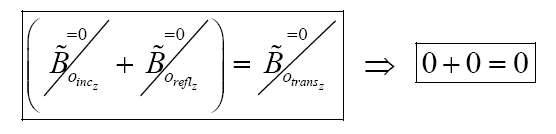 BC 4) Tangential (x-, y-) components of H continuous at z = 0 (no free surface currents):
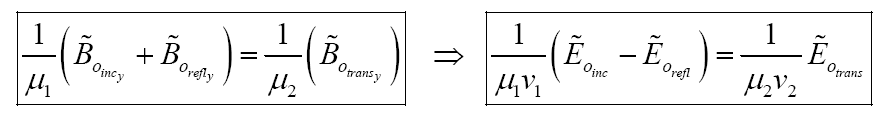 12/02/2016
Reflection & Transmission of Monochromatic Plane EM Waves at Oblique Incidence
114
From BC 1) at z = 0:
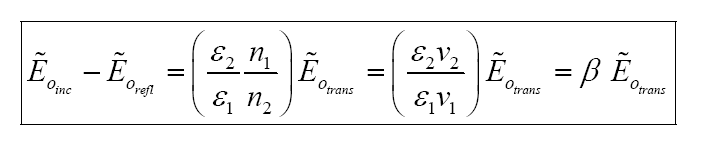 From BC 4) at z = 0:
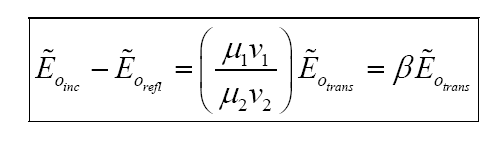 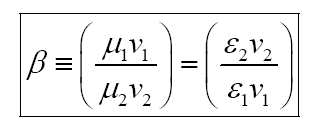 where:
12/02/2016
Reflection & Transmission of Monochromatic Plane EM Waves at Oblique Incidence
115
From BC 2) at z = 0:
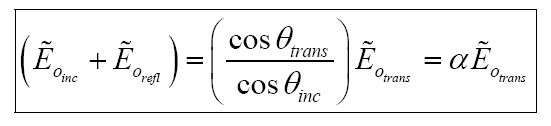 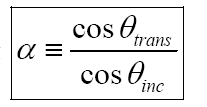 where:
Thus for the case of transverse magnetic (TM) polarization:
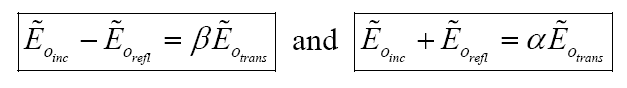 Solving these two above equations simultaneously, we obtain:
12/02/2016
Reflection & Transmission of Monochromatic Plane EM Waves at Oblique Incidence
116
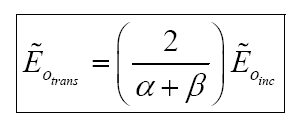 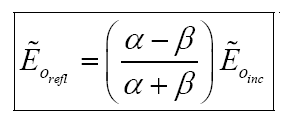 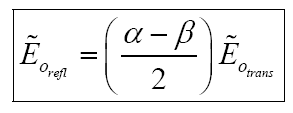 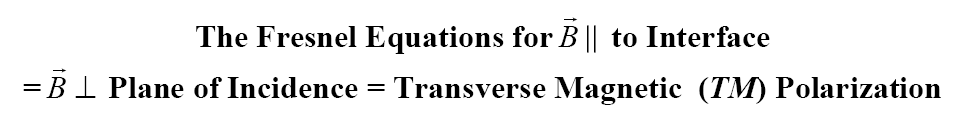 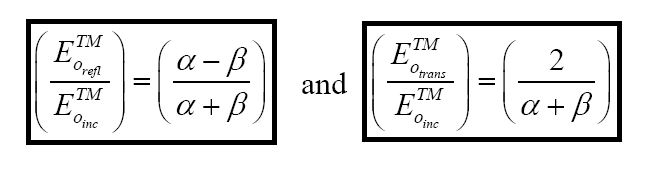 12/02/2016
Reflection & Transmission of Monochromatic Plane EM Waves at Oblique Incidence
117
Reflected & transmitted intensities at oblique incidence for the TM case
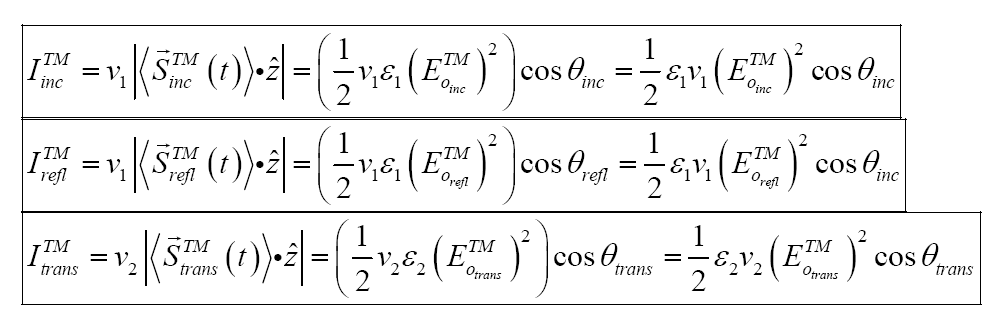 12/02/2016
Reflection & Transmission of Monochromatic Plane EM Waves at Oblique Incidence
118
Reflection and Transmission coefficients
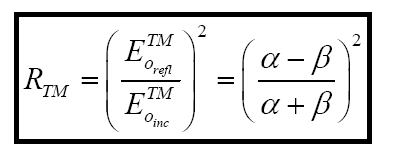 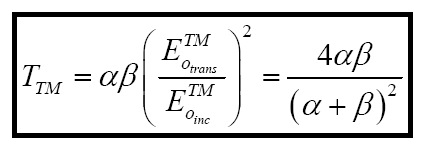 12/02/2016
Reflection & Transmission of Monochromatic Plane EM Waves at Oblique Incidence
119
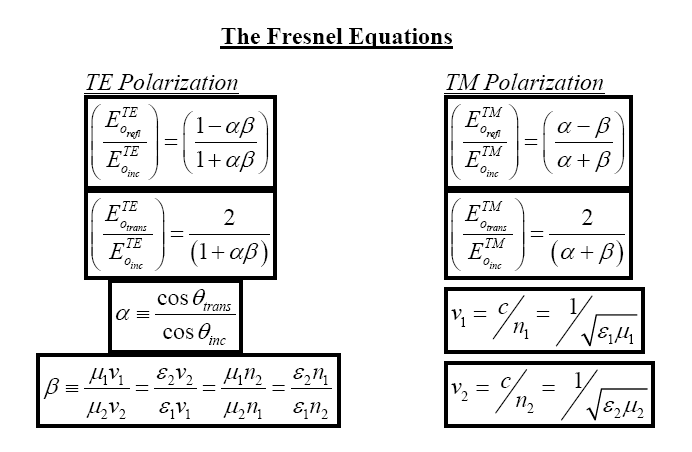 12/02/2016
Reflection & Transmission of Monochromatic Plane EM Waves at Oblique Incidence
120
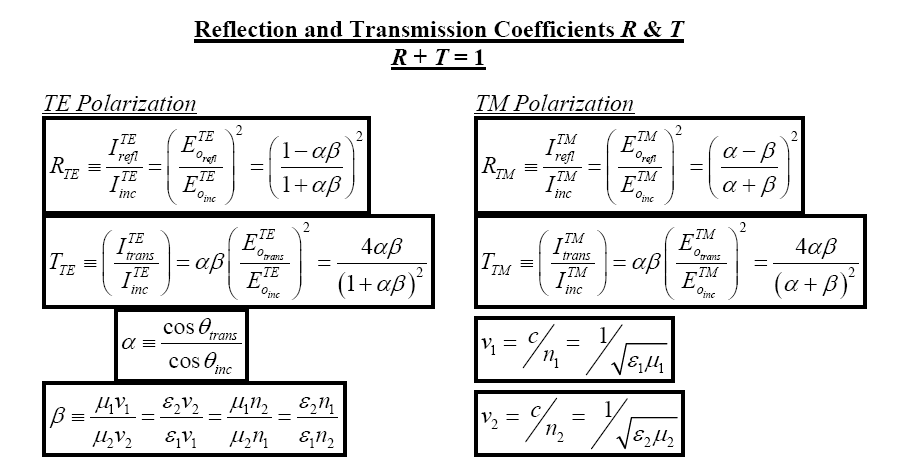 12/02/2016
Reflection & Transmission of Monochromatic Plane EM Waves at Oblique Incidence
121
Alternate versions of the Fresnel Relations
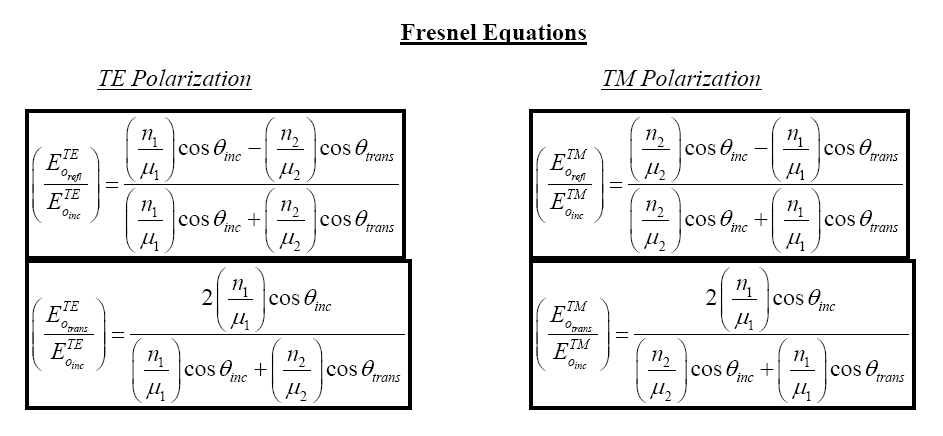 12/02/2016
Reflection & Transmission of Monochromatic Plane EM Waves at Oblique Incidence
122
Ignoring the magnetic properties of the two media
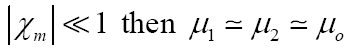 the Fresnel Relations  become:
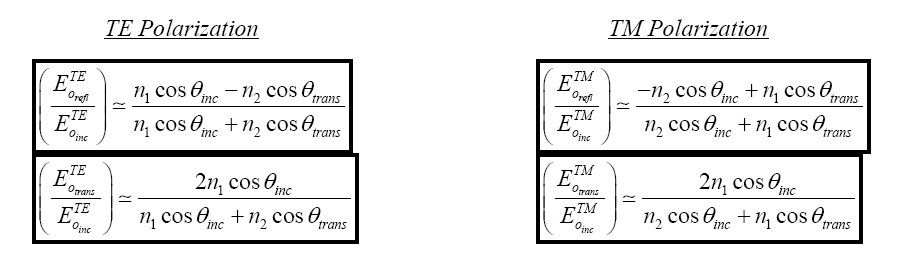 12/02/2016
Reflection & Transmission of Monochromatic Plane EM Waves at Oblique Incidence
123
Using Snell’s Law and various trigonometric identities
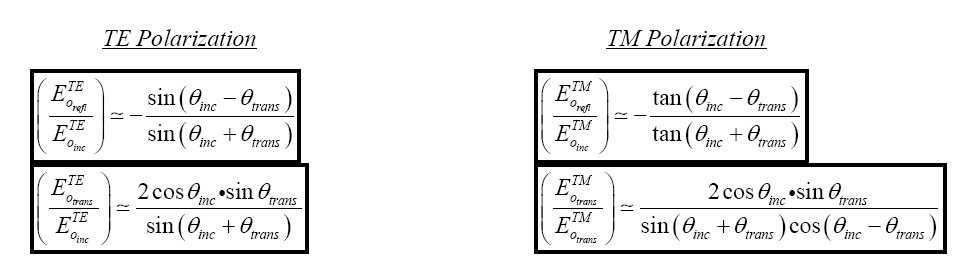 12/02/2016
Reflection & Transmission of Monochromatic Plane EM Waves at Oblique Incidence
124
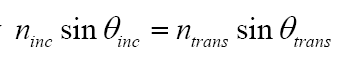 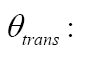 to eliminate
Use Snell’s Law
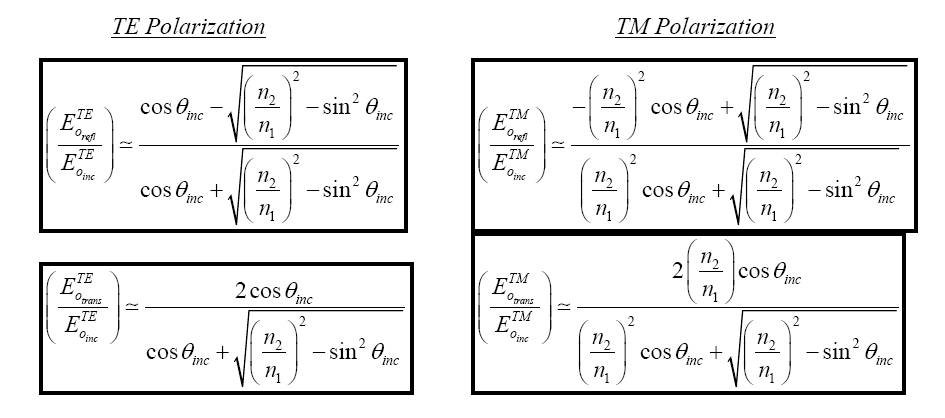 12/02/2016
Reflection & Transmission of Monochromatic Plane EM Waves at Oblique Incidence
125
Now explore the physics associated with the Fresnel Equations -the reflection and transmission coefficients.
 Comparing results for TE vs. TM polarization for the cases of external reflection (n1 < n2) and internal reflection n1 > n2)
Comment 1):
When (Erefl /Einc)< 0 - Eorefl is 180o out-of-phase with Eoinc since the numerators of the original Fresnel Equations for TE & TM polarization are (1−αβ ) and (α − β ) respectively.
12/02/2016
Reflection & Transmission of Monochromatic Plane EM Waves at Oblique Incidence
126
Comment 2):
For TM Polarization (only)- there exists an angle of incidence where (Erefl /Einc)= 0 - no reflected wave occurs at this angle for TM polarization! 
This angle is known as Brewster’s angle θB (also known as the polarizing angle θP - because an incident wave which is a linear combination of TE and TM polarizations will have a reflected wave which is 100% pure-TE polarized for an incidence angle θinc =θB =θP !!). 
Brewster’s angle θB exists for both external (n1 < n2) & internal reflection (n1 > n2) for TM polarization (only).
12/02/2016
Reflection & Transmission of Monochromatic Plane EM Waves at Oblique Incidence
127
Brewster’s Angle θB / the Polarizing Angle θP for Transverse Magnetic (TM) Polarization
From the numerator of                         -the originally-derived expression for TM polarization- when this ratio = 0 at Brewster’s angle θB = polarizing angle θΡ - this occurs when (α −β)=0 , i.e. when α = β .
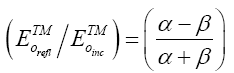 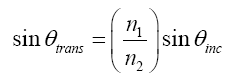 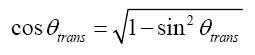 and Snell’s Law:
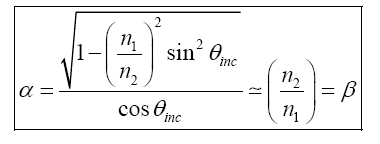 12/02/2016
Reflection & Transmission of Monochromatic Plane EM Waves at Oblique Incidence
128
Brewster’s Angle θB / the Polarizing Angle θP for Transverse Magnetic (TM) Polarization
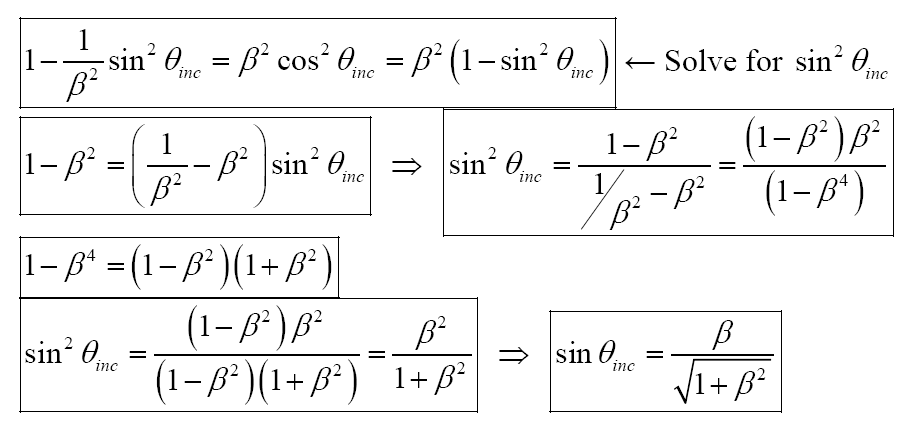 12/02/2016
Reflection & Transmission of Monochromatic Plane EM Waves at Oblique Incidence
129
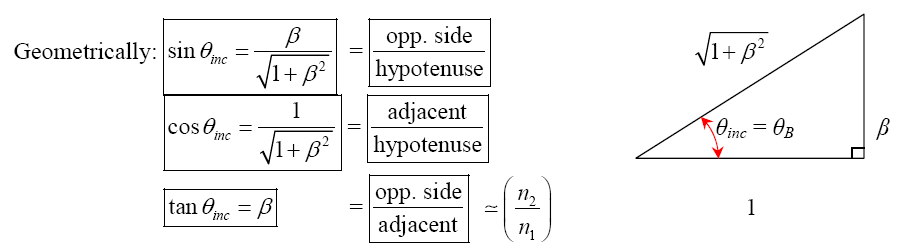 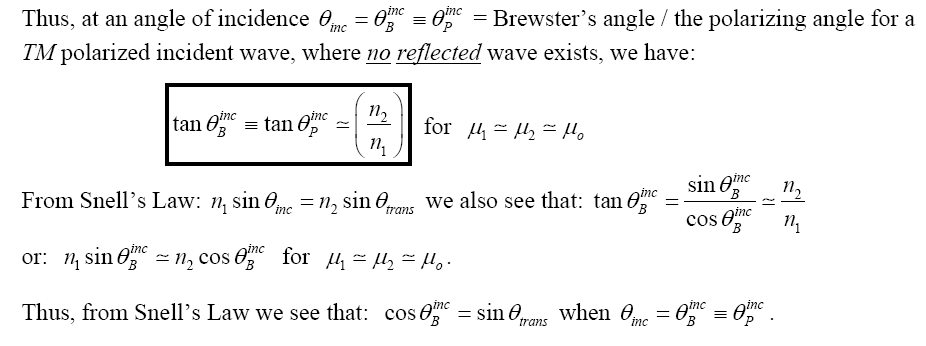 12/02/2016
Reflection & Transmission of Monochromatic Plane EM Waves at Oblique Incidence
130
So what’s so interesting about this???
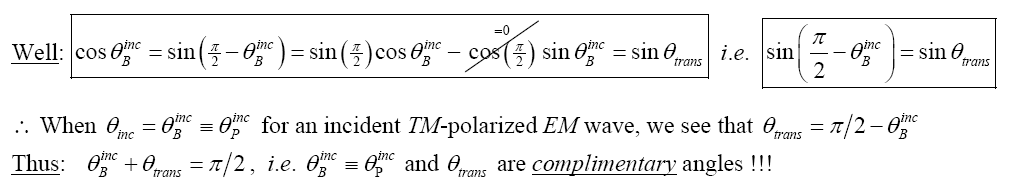 Comment 3):
For internal reflection (n1 > n2) there exists a critical angle of incidence past which no transmitted beam exists for either TE or TM polarization. The critical angle does not depend on polarization – it is actually dictated / defined by Snell’s Law:
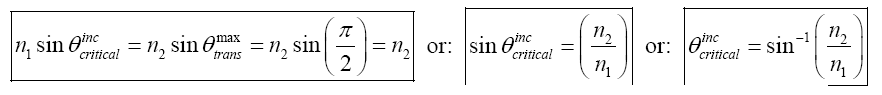 12/02/2016
Reflection & Transmission of Monochromatic Plane EM Waves at Oblique Incidence
131
no transmitted beam exists → incident beam is totally internally reflected.
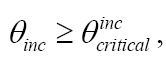 For
the transmitted wave is actually exponentially damped – becomes a so-called:
For
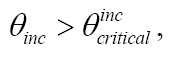 Evanescent Wave:
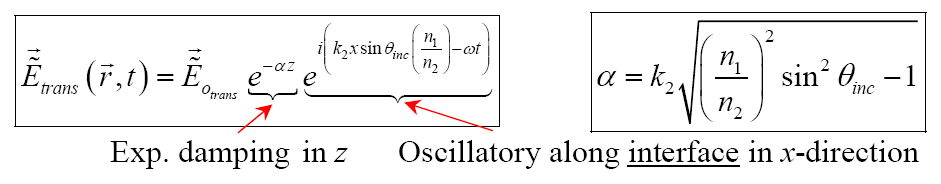 12/02/2016
Reflection & Transmission of Monochromatic Plane EM Waves at Oblique Incidence
132
Brewster’s angle for TE polarization:
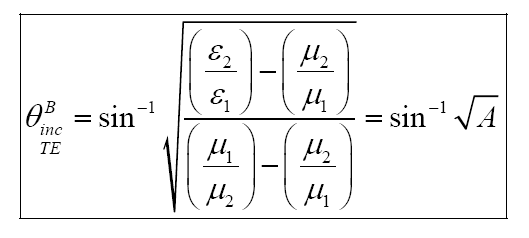 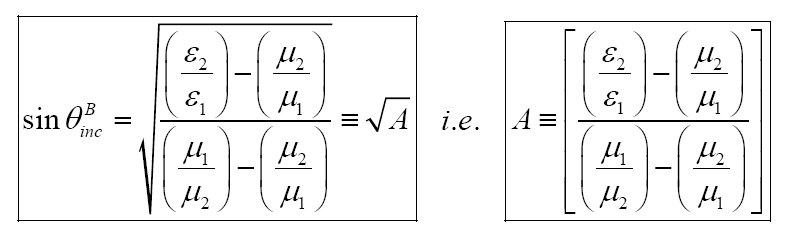 12/02/2016
THE END